Making Mapping and Data Visualization Free, Easy, and Accessible
Presented byErik WoodworthResearch & Application Development LeadData Scientist, Neighborhood Nexus
ewoodworth@atlantaregional.org
NNIP Showcase
May 25th, 2021
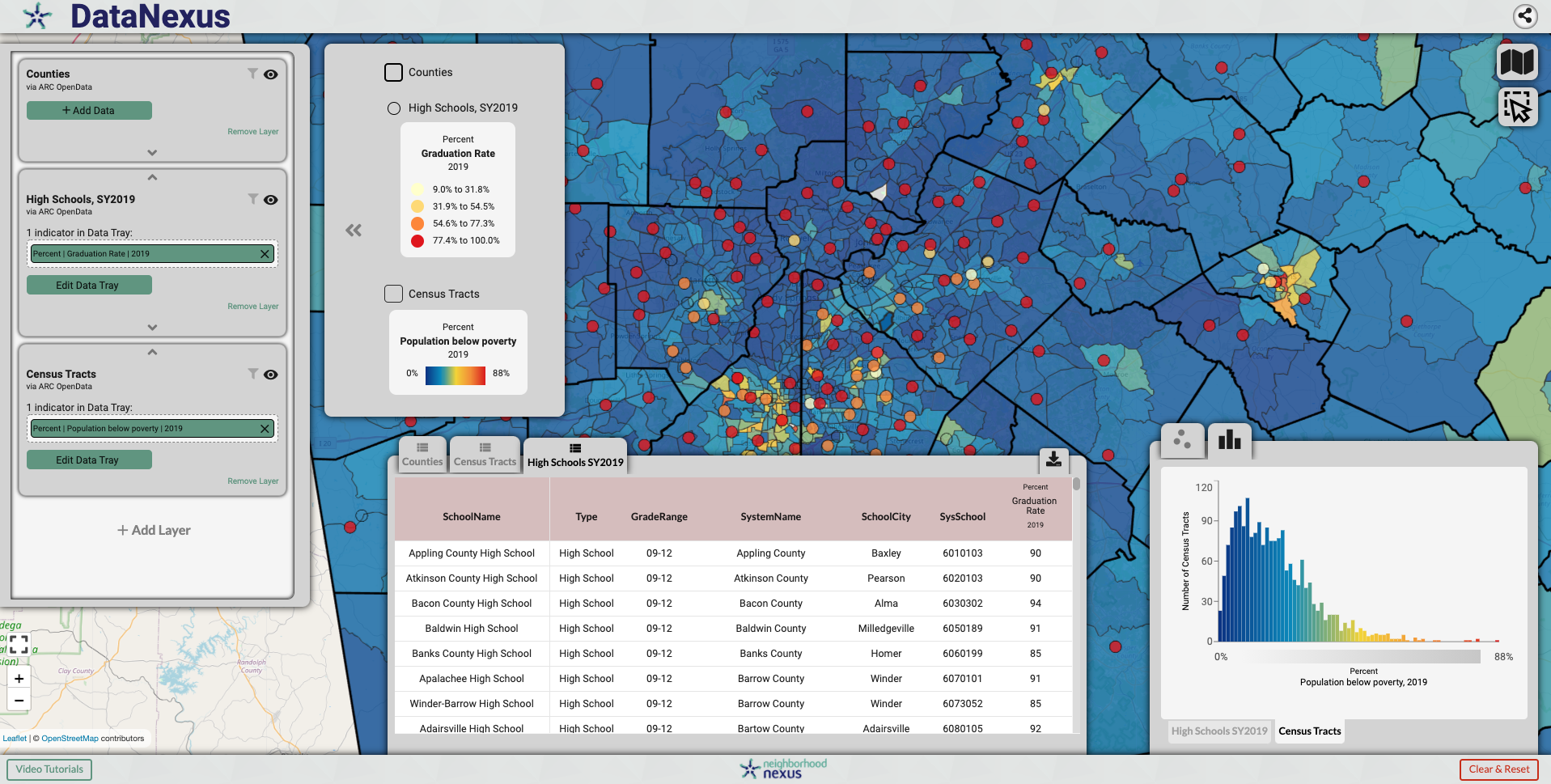 data.neighborhoodnexus.org
A Matter of Necessity
Usability and cost barriers to existing mapping and data visualization tools like Tableau and ArcGIS Online
Need for nonprofits, community stakeholders, and advocates to tell their stories using accurate, current, and easily customizable maps and data visualizations
Our previously reliable (albeit somewhat cumbersome) application, Weave, has been made obsolete by the fact that Flash, upon which it was built, is no longer supported by modern browsers
Our options
Pay a consultant to build a new application which can do all the things that the previous application could along with some additional features, keeping in mind that the previous application cost $250K to build and was paid for by consortium of organizations with philanthropic money
Leave a huge gap in our data empowerment work and the toolset we’ve built for various partners
Build it ourselves!
How we (are) buil(ding) DataNexus
Expanded our internal capacity by putting me through a 6- month full-stack coding bootcamp at Georgia Tech in winter of 2018
Built a number of small mapping and data visualization applications
Built a larger prototype mapping and data visualization application
Compiled feedback on the prototype
Spent the next year or so building the non-prototype application from the feedback 
Released a beta version to partners and other users
Compiled more feedback
Hired some assistant developers to expand on development capacity
Released a full version in February 2021
Continue to add features, make upgrades, and fix bugs
How we (are) buil(ding) DataNexus
Expanded our internal capacity by putting me through a 6- month full-stack coding bootcamp at Georgia Tech in winter of 2018
Built a number of small mapping and data visualization applications
Built a larger prototype mapping and data visualization application
Compiled feedback on the prototype
Spent the next year or so building the non-prototype application from the feedback 
Released a beta version to partners and other users
Compiled more feedback
Hired some assistant developers to expand on development capacity
Released a full version in February 2021
Continue to add features, make upgrades, and fix bugs
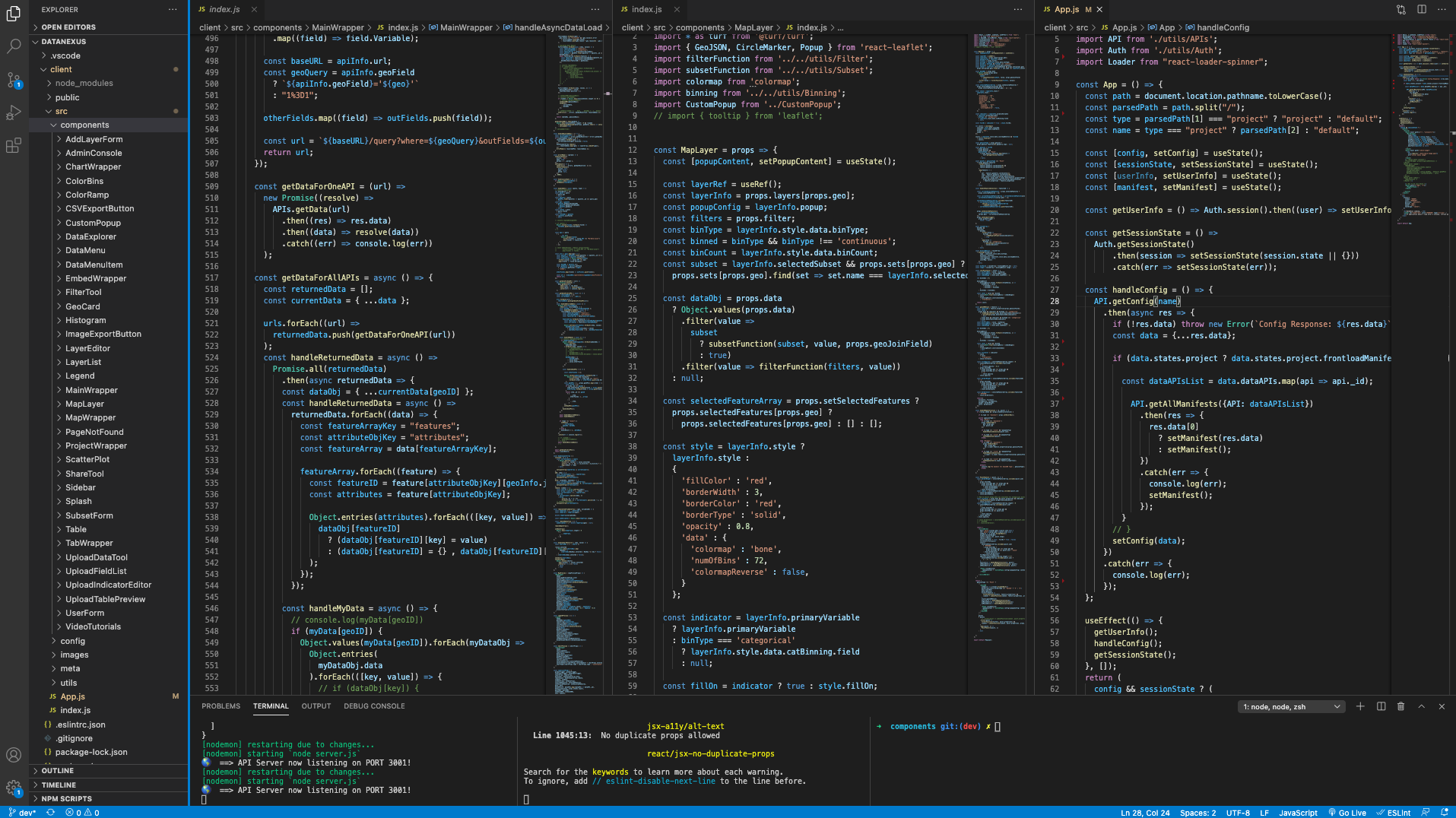 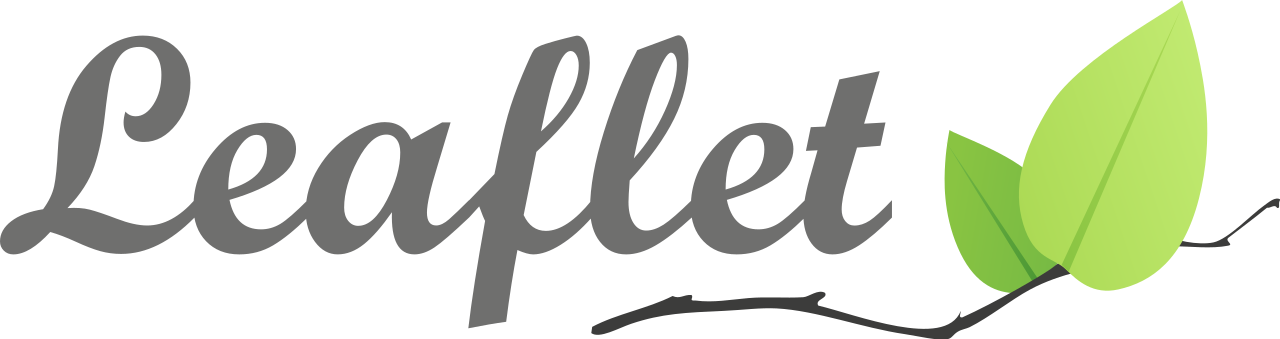 React
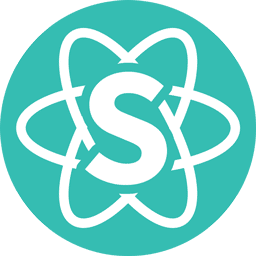 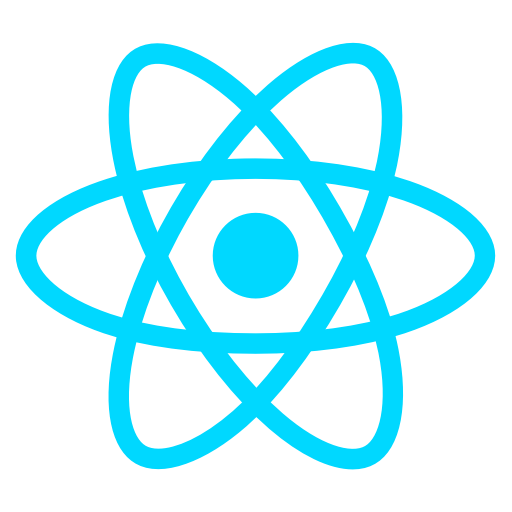 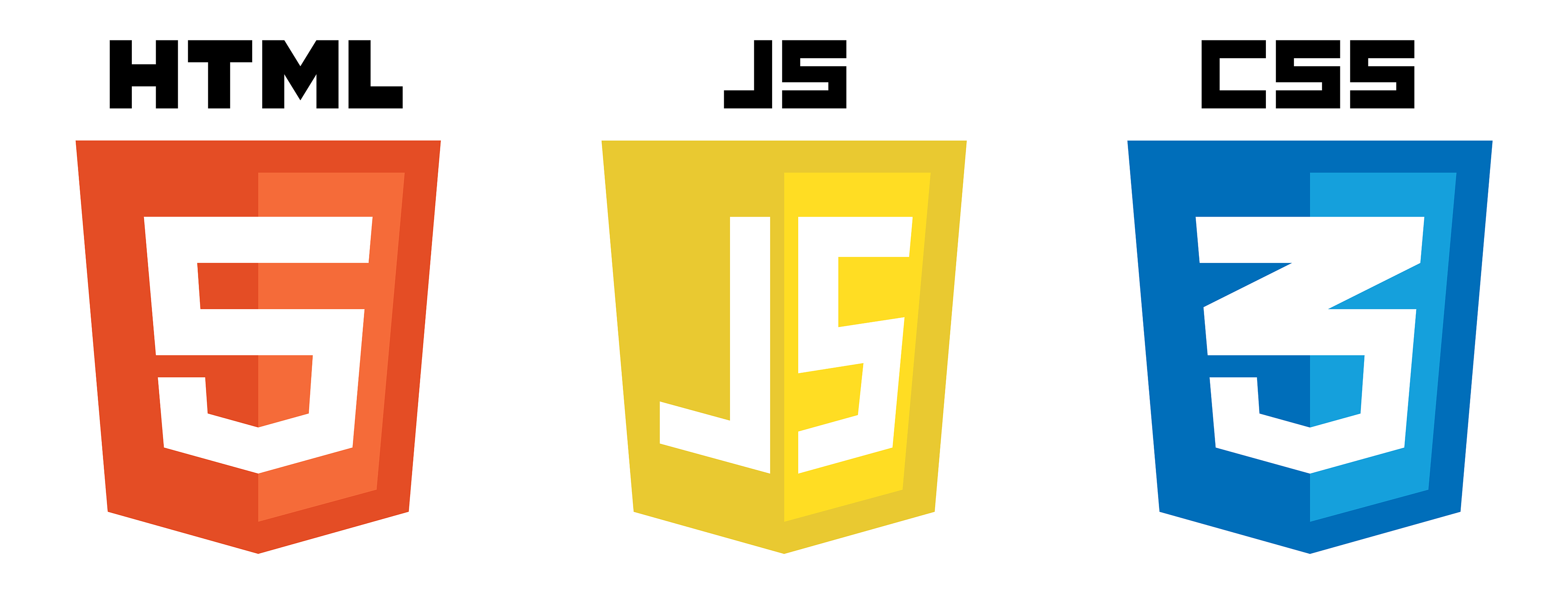 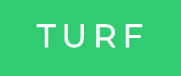 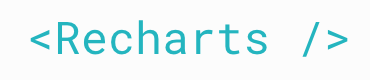 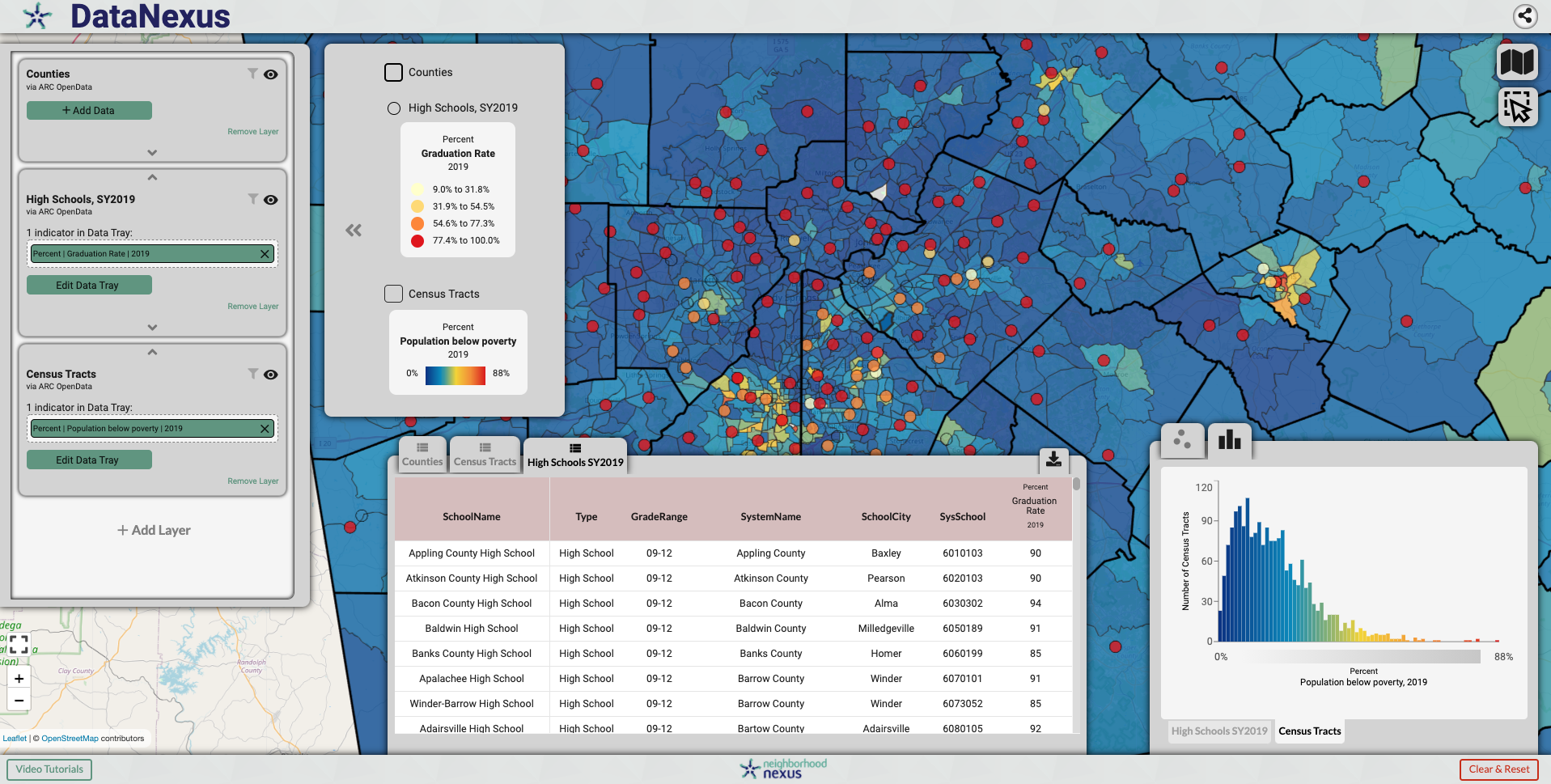 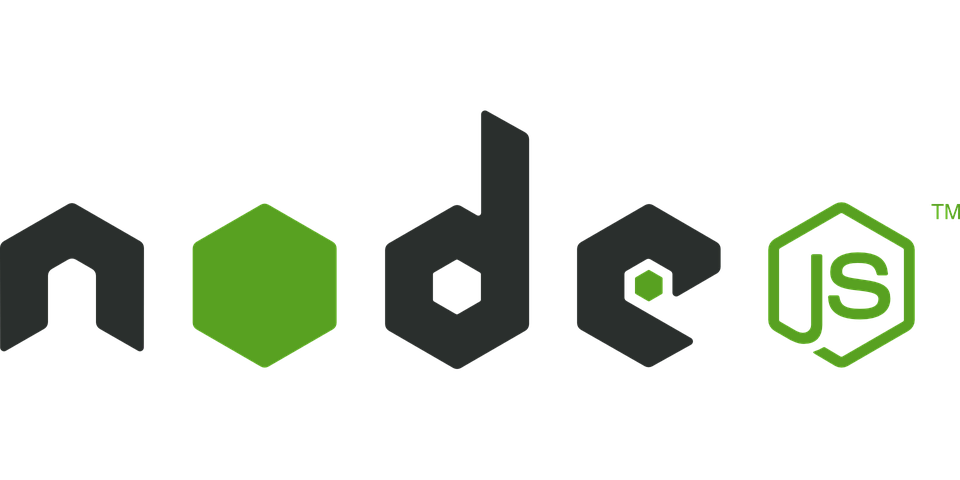 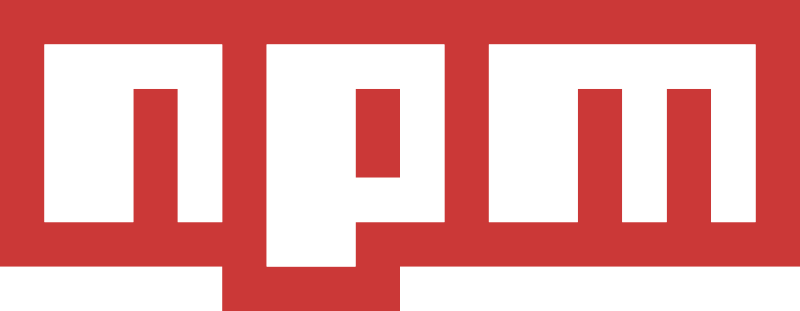 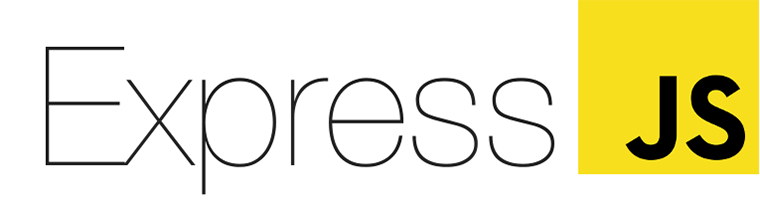 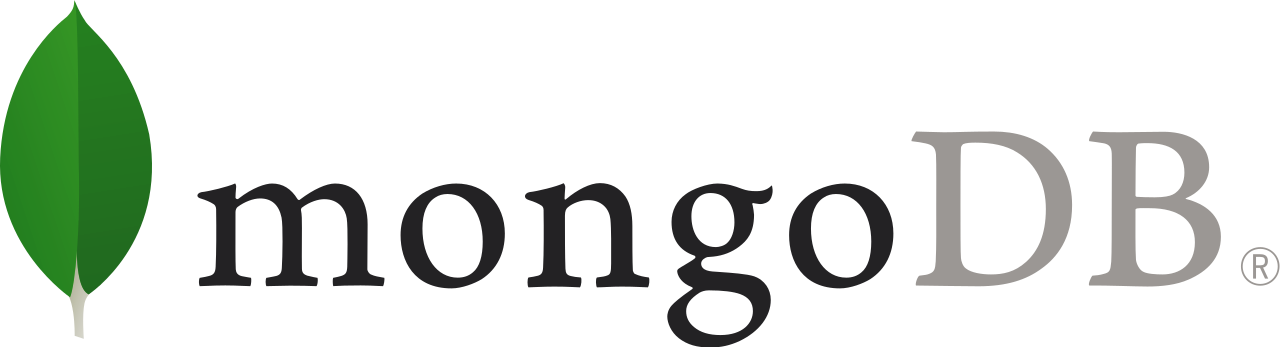 [Speaker Notes: With the exception of the cost of hosting the application and database, all of these technologies, frameworks, libraries, and languages are free to use!]
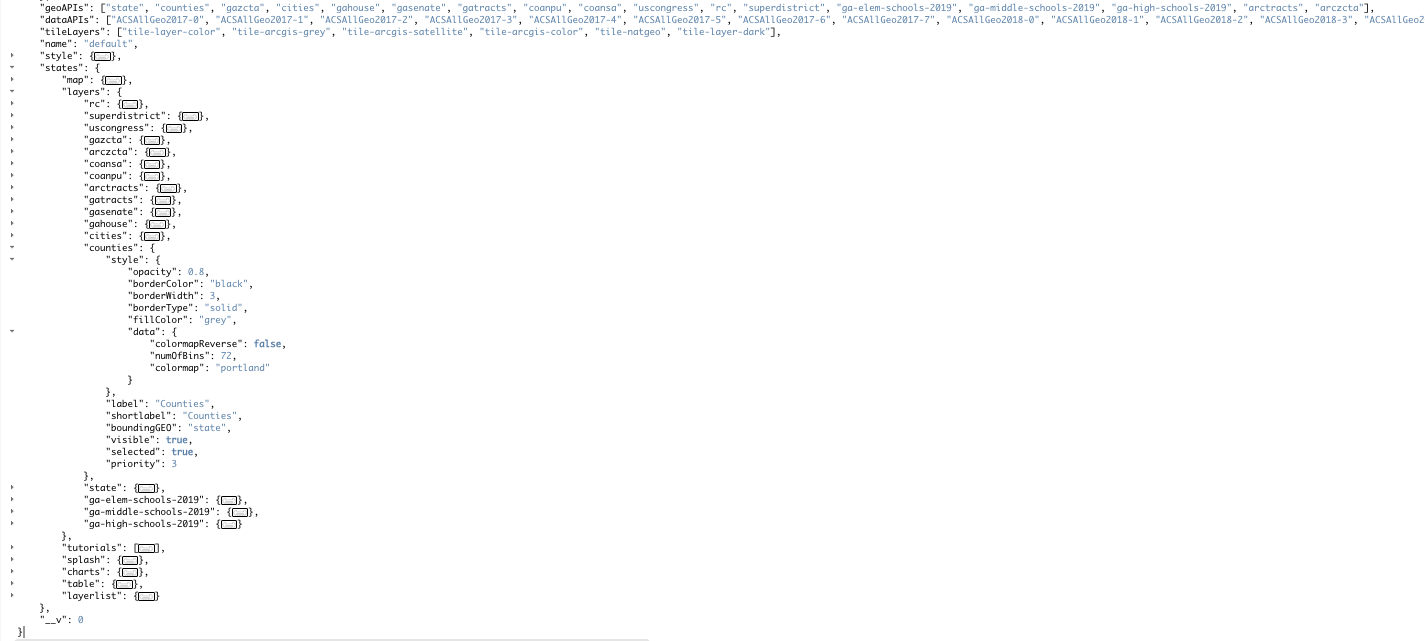 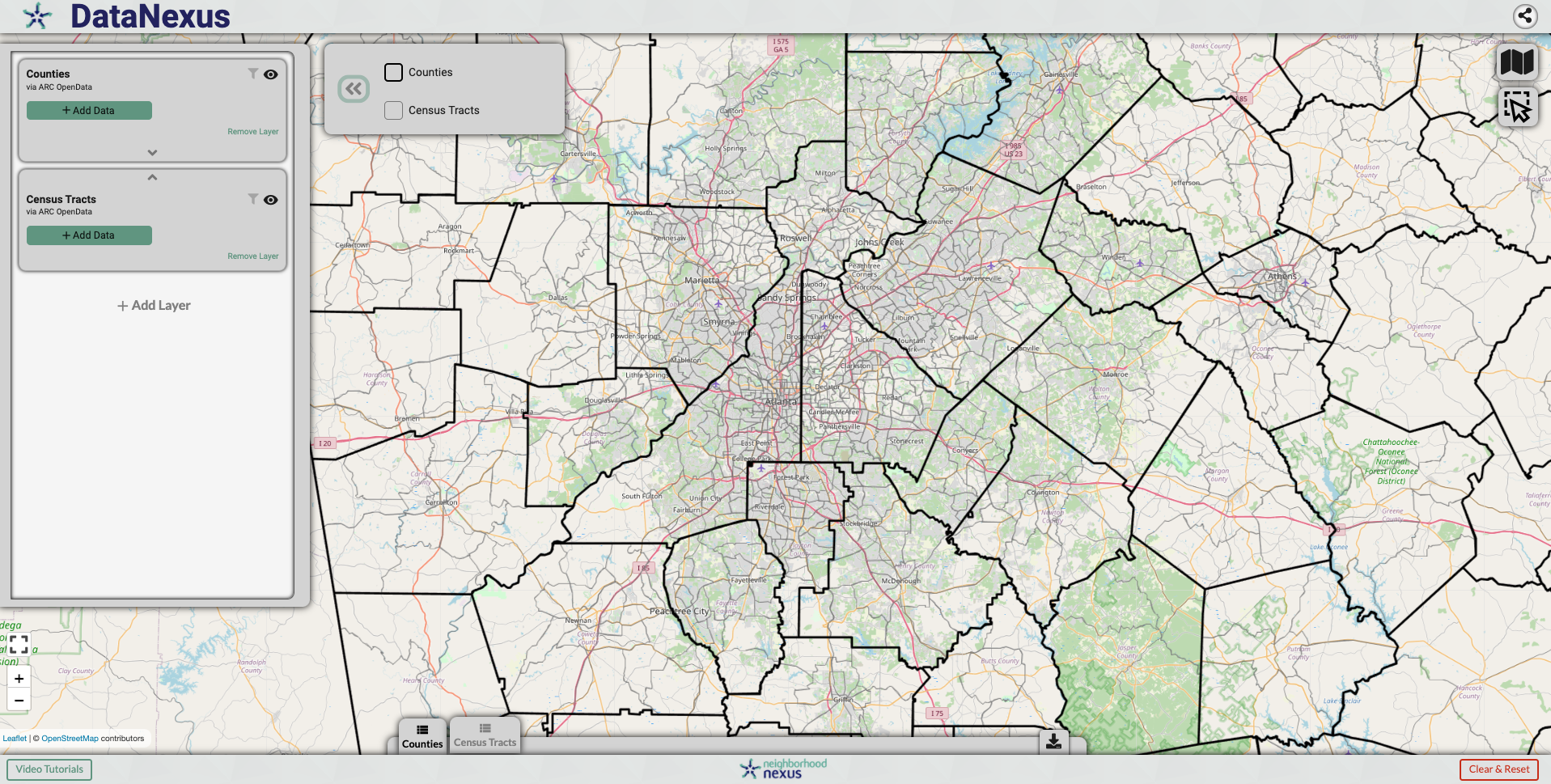 [Speaker Notes: Database configuration]
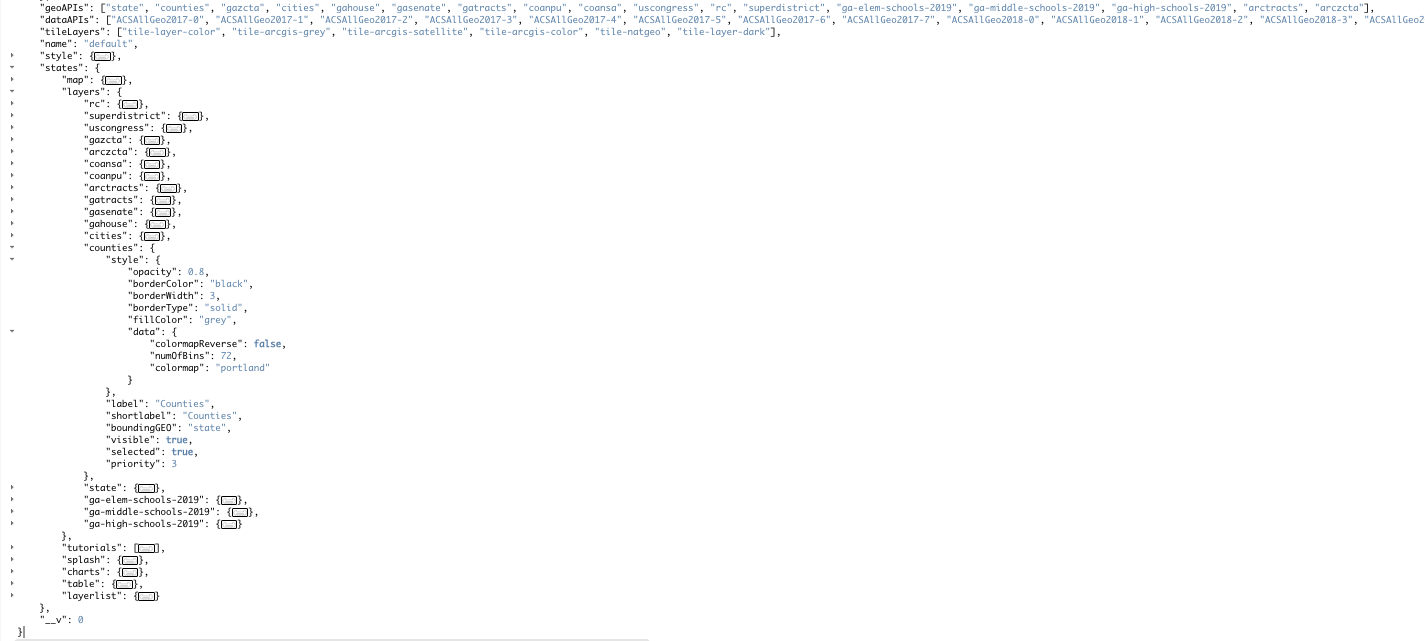 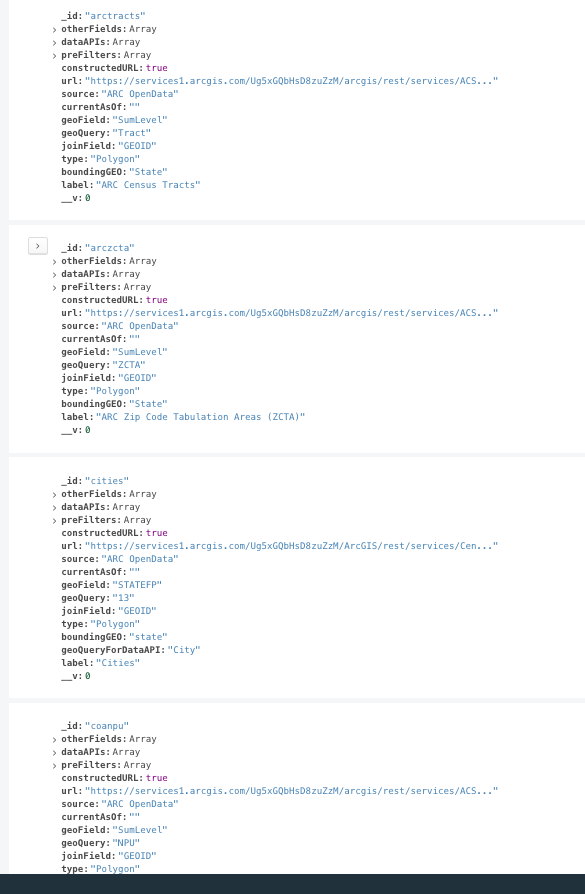 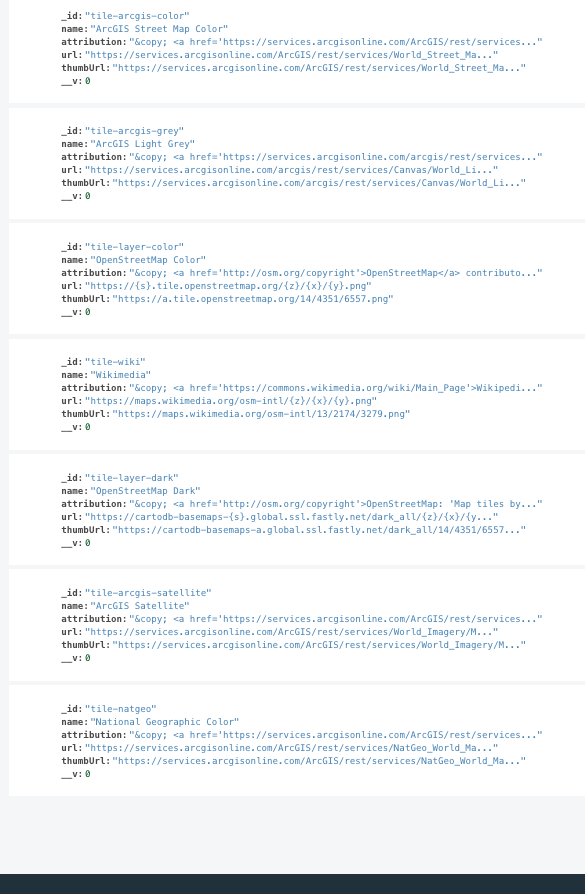 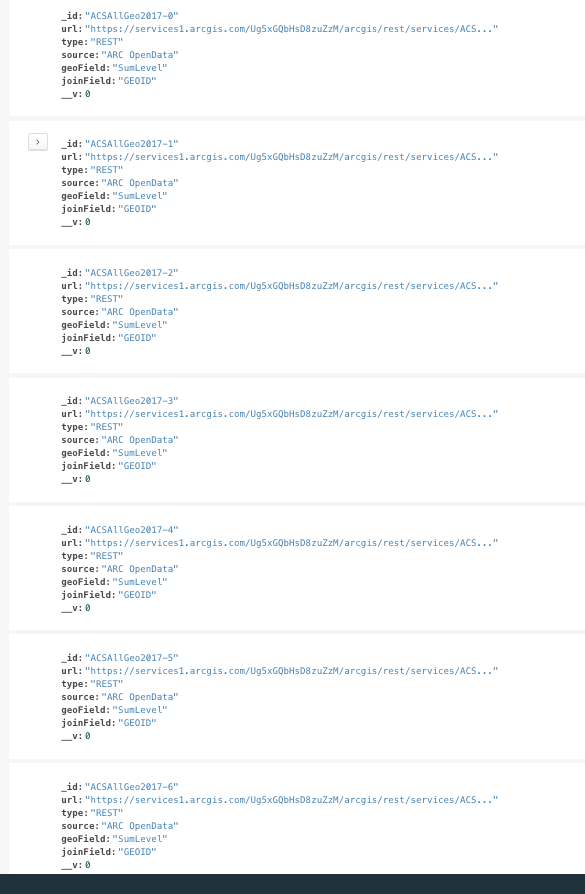 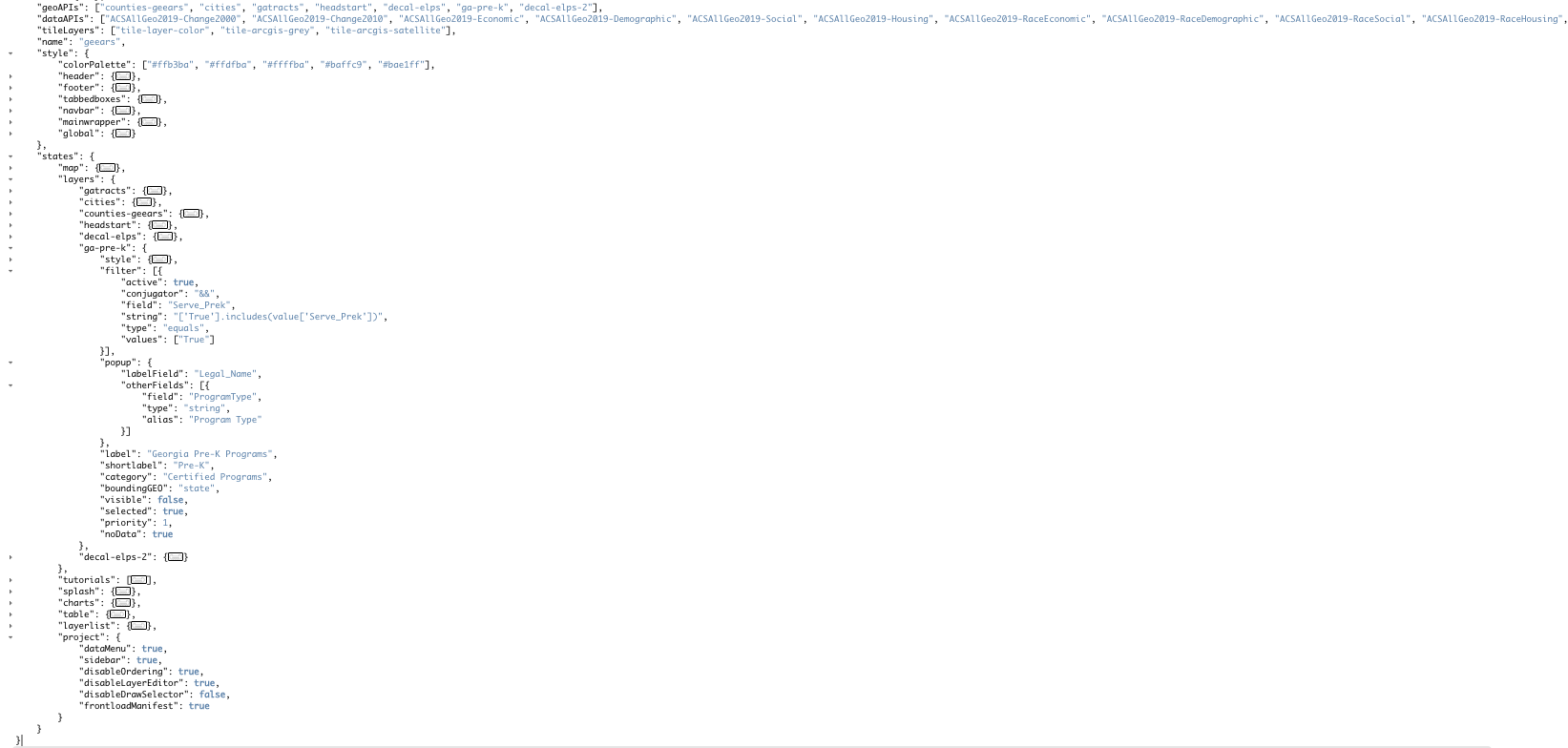 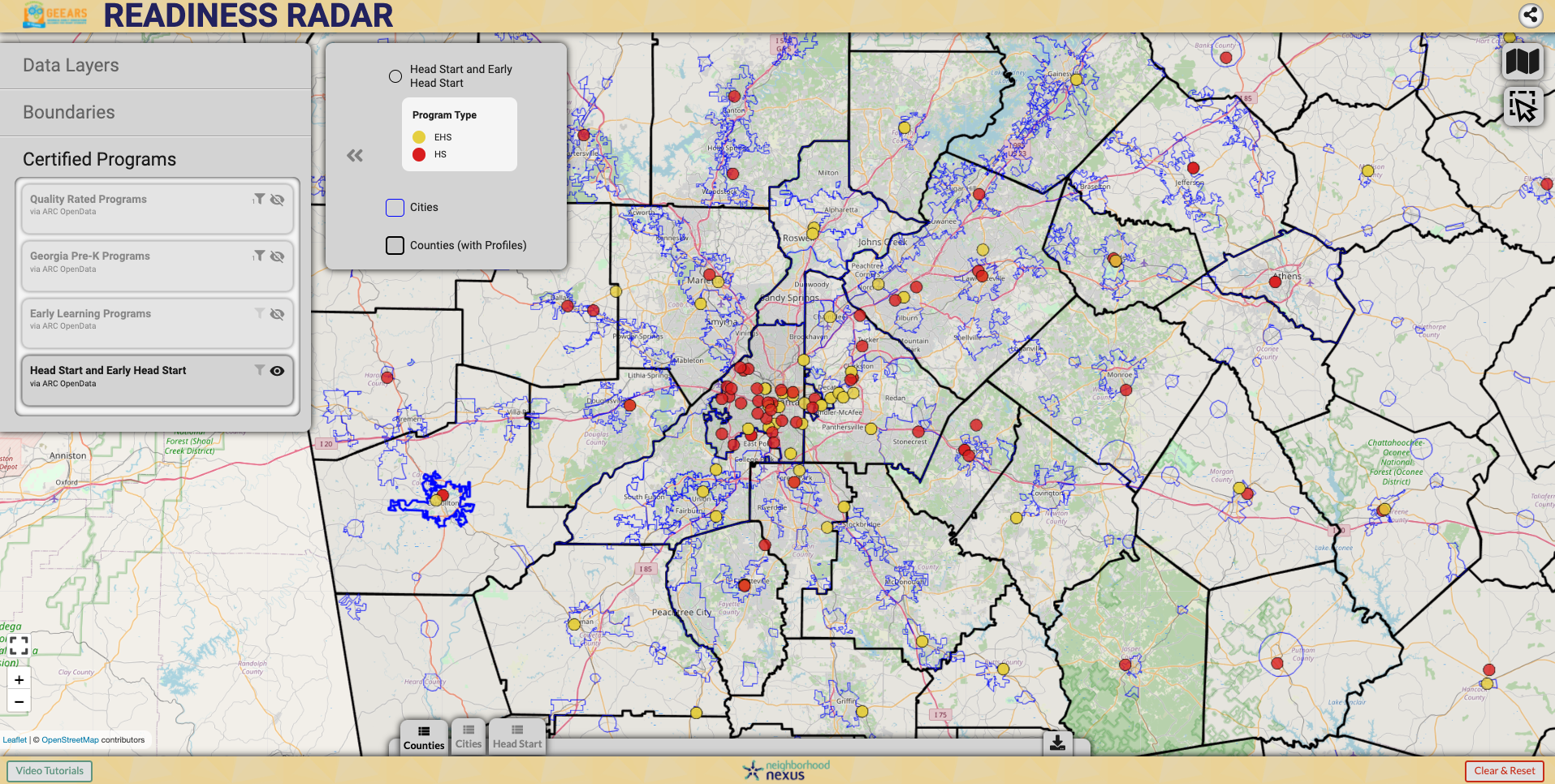 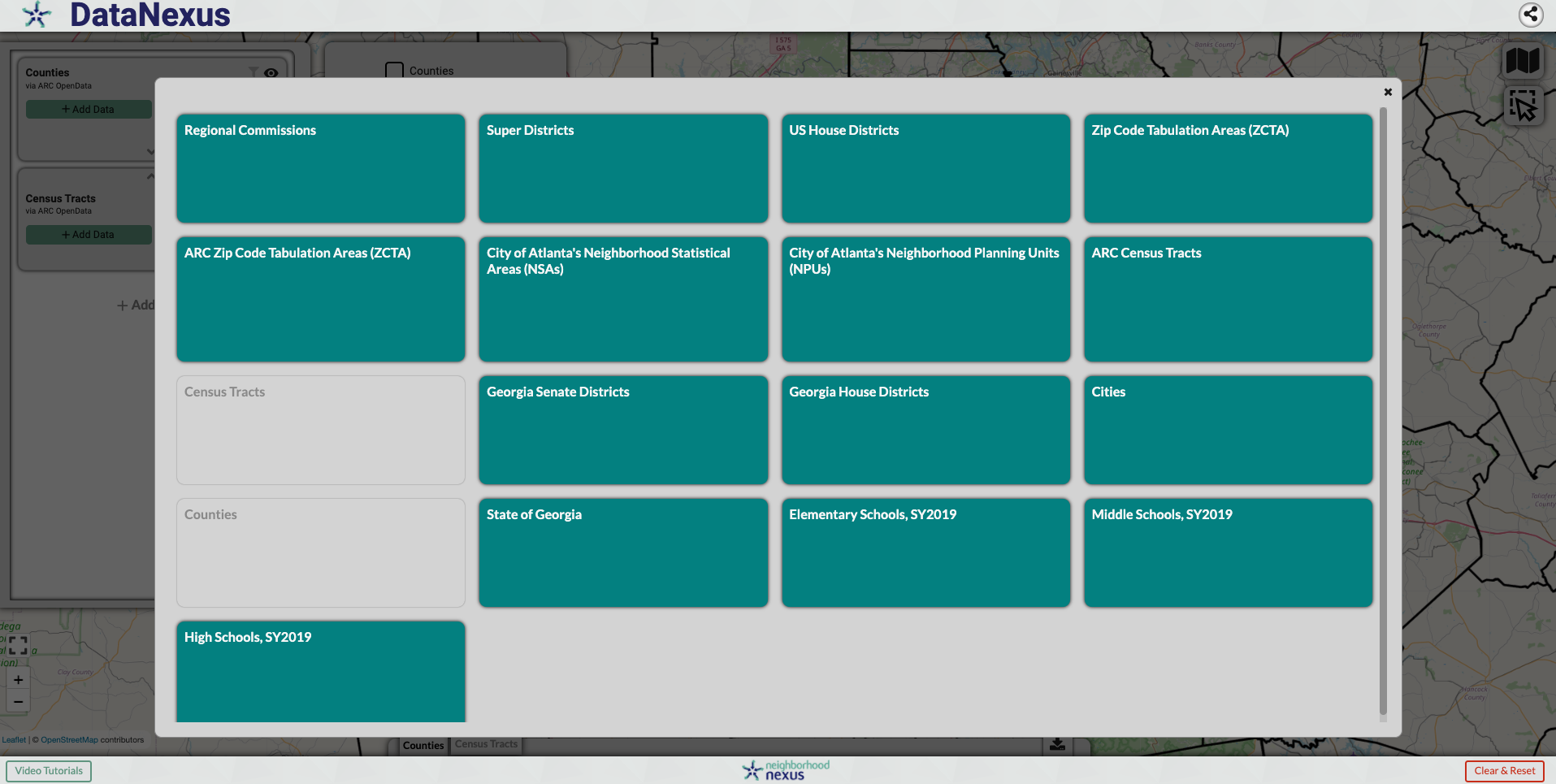 Adding 
Layers & Data
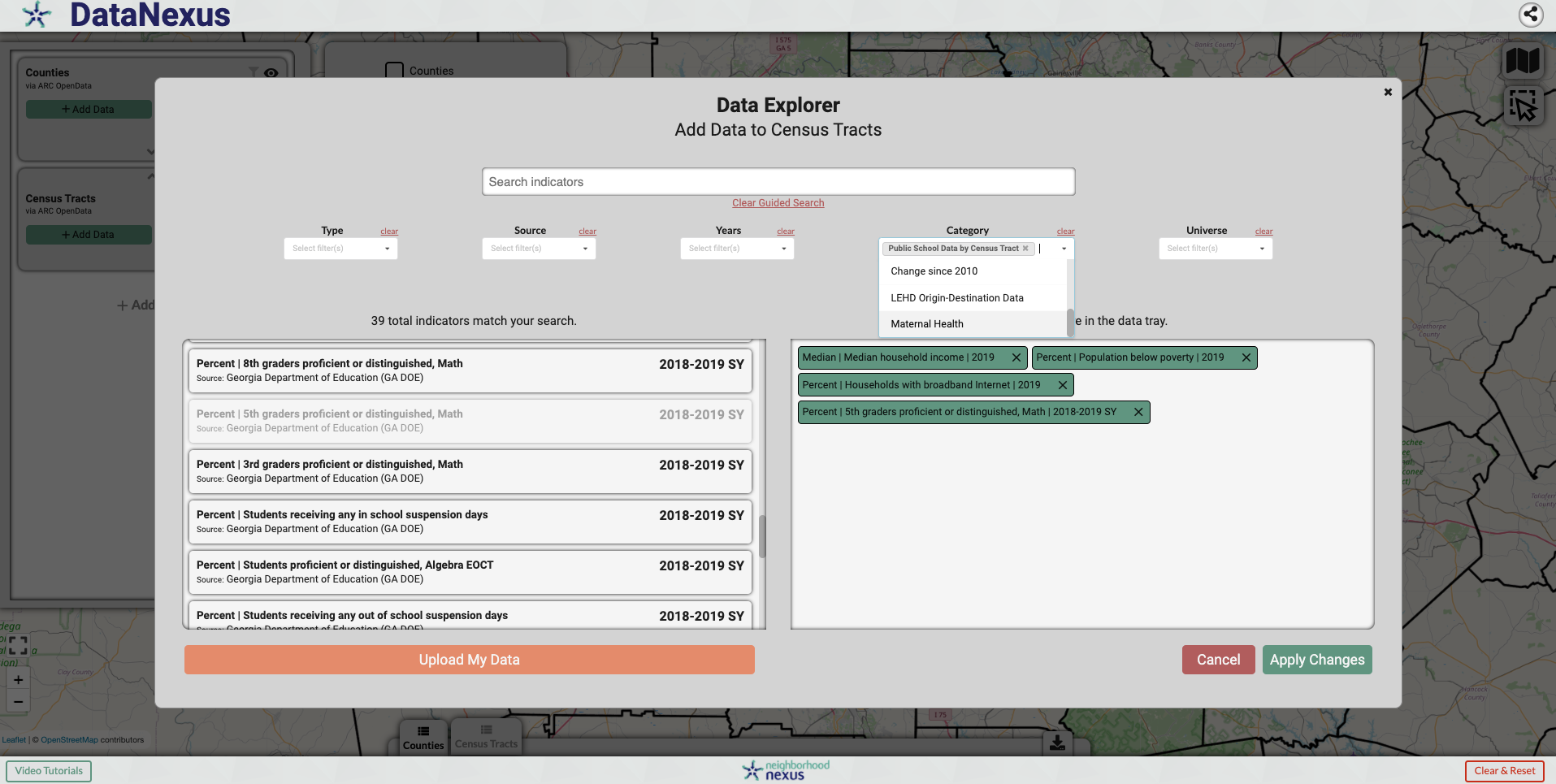 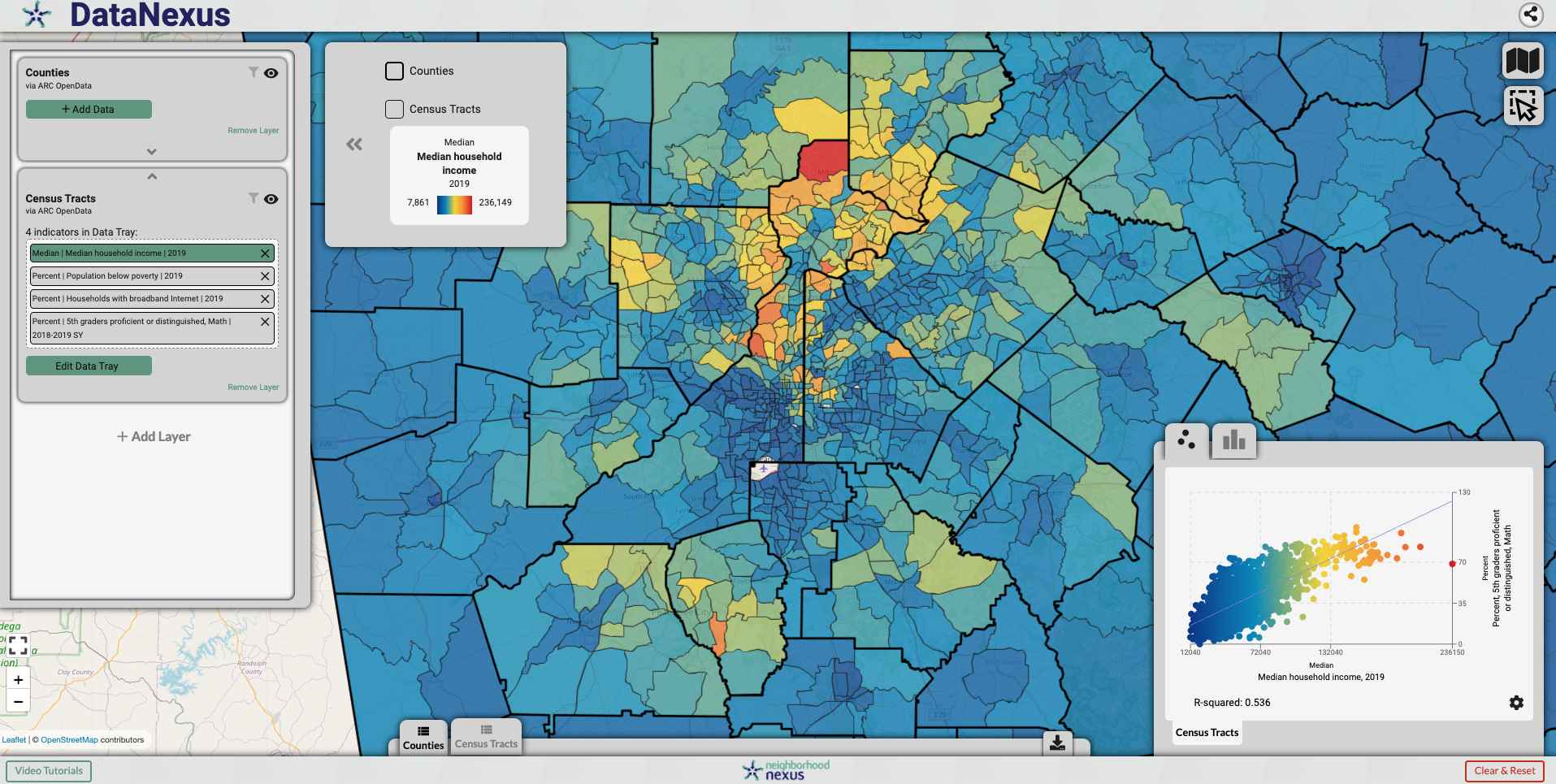 data.neighborhoodnexus.org
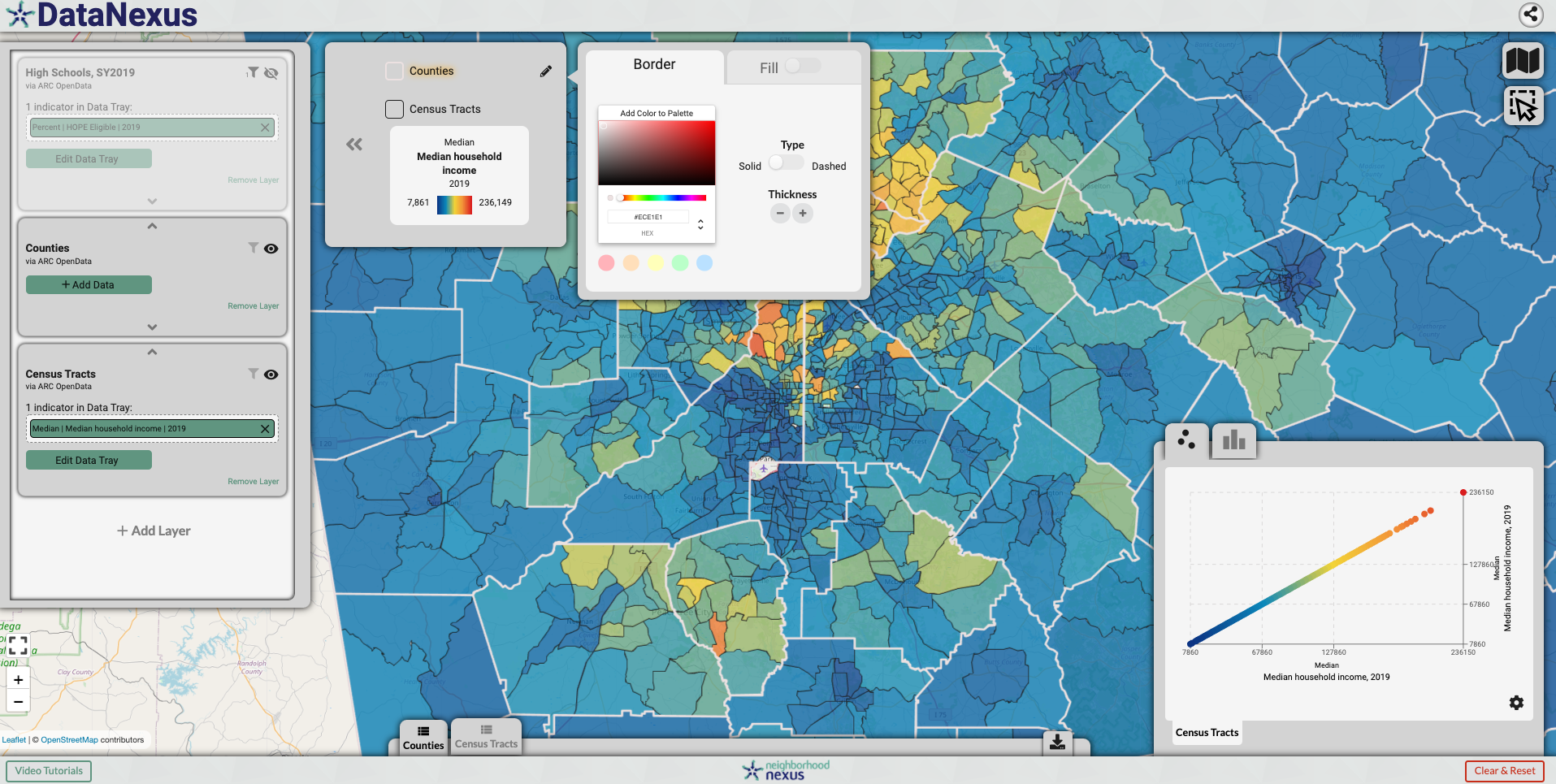 Styling Layers
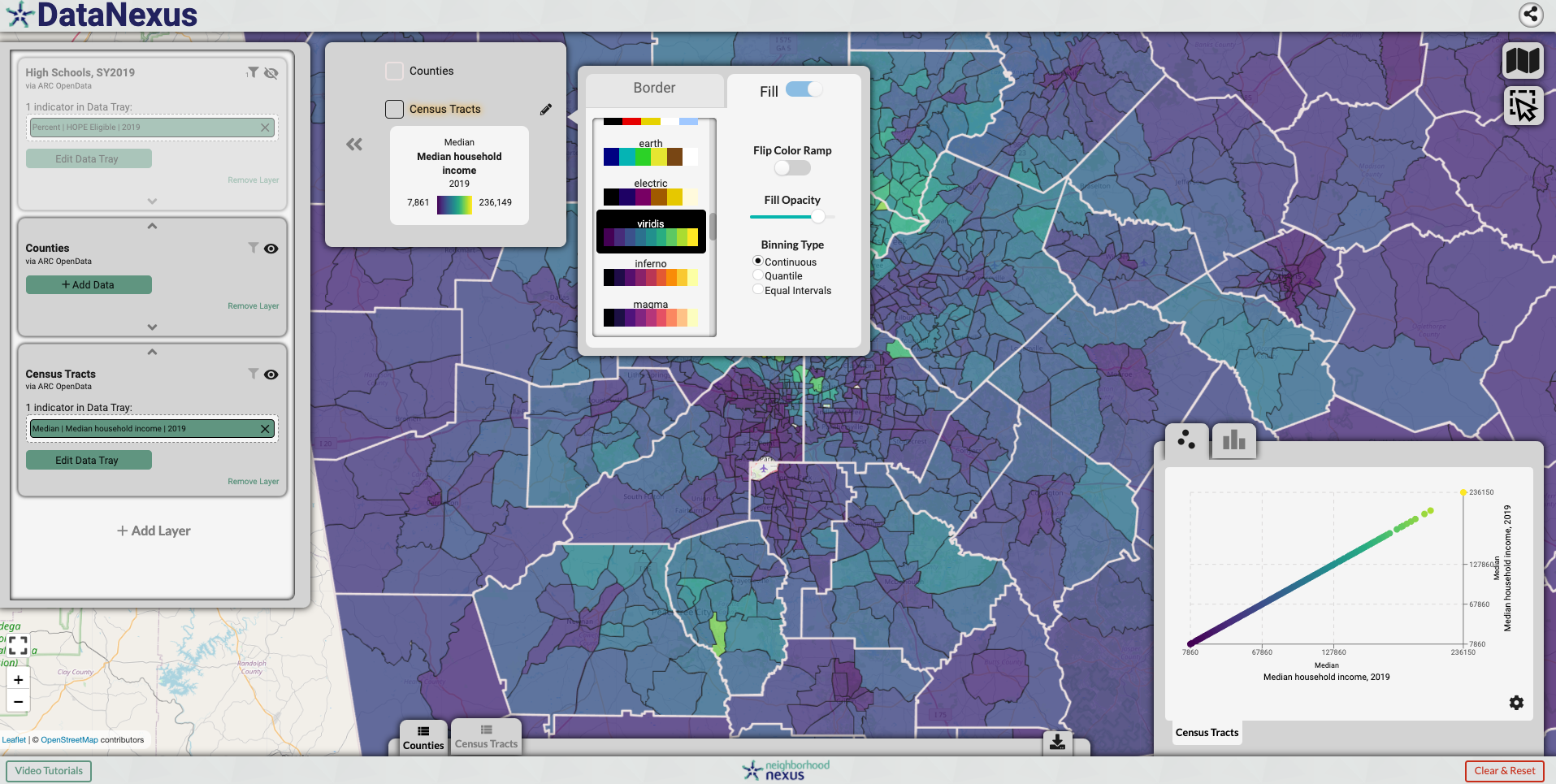 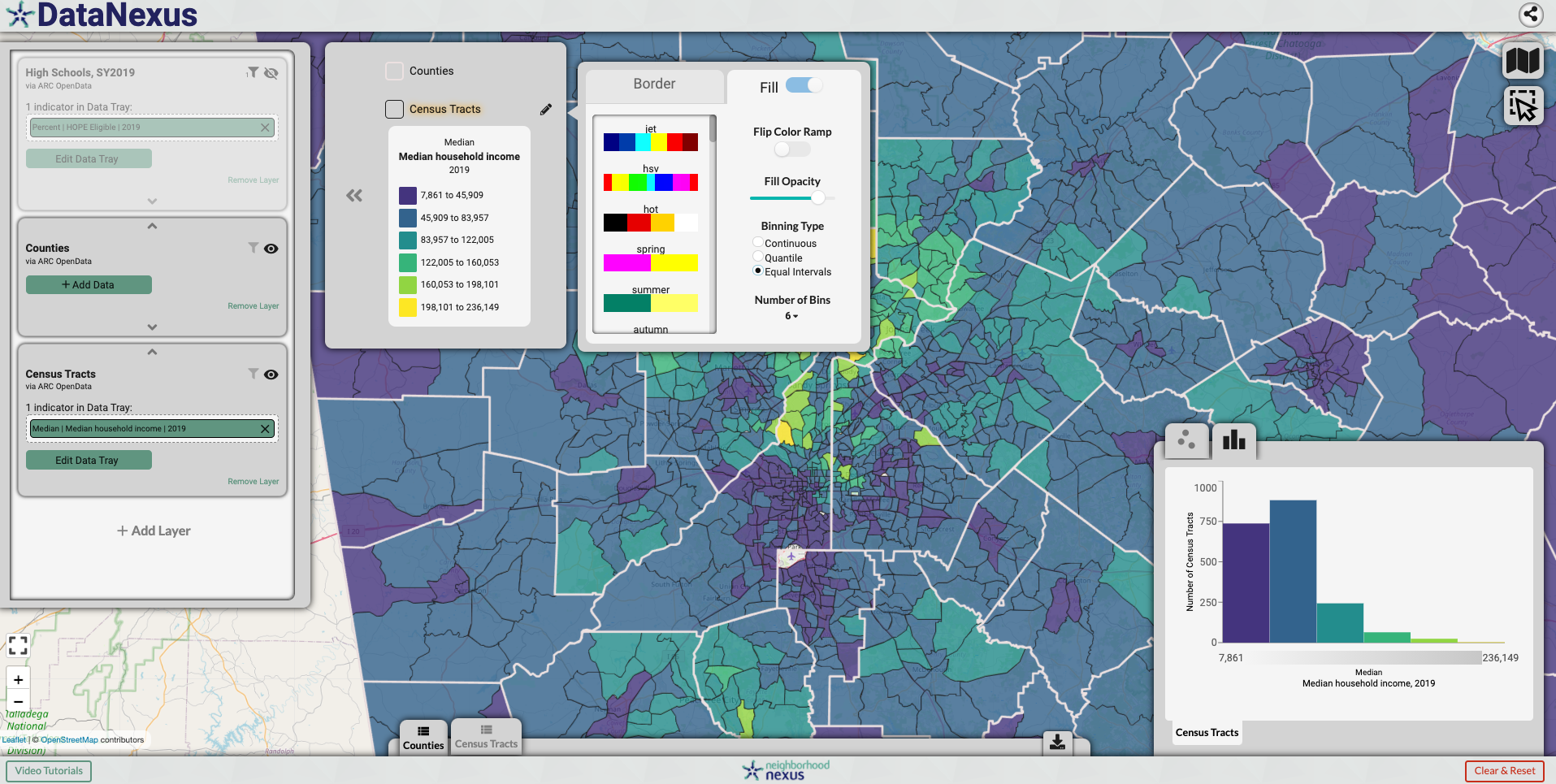 data.neighborhoodnexus.org
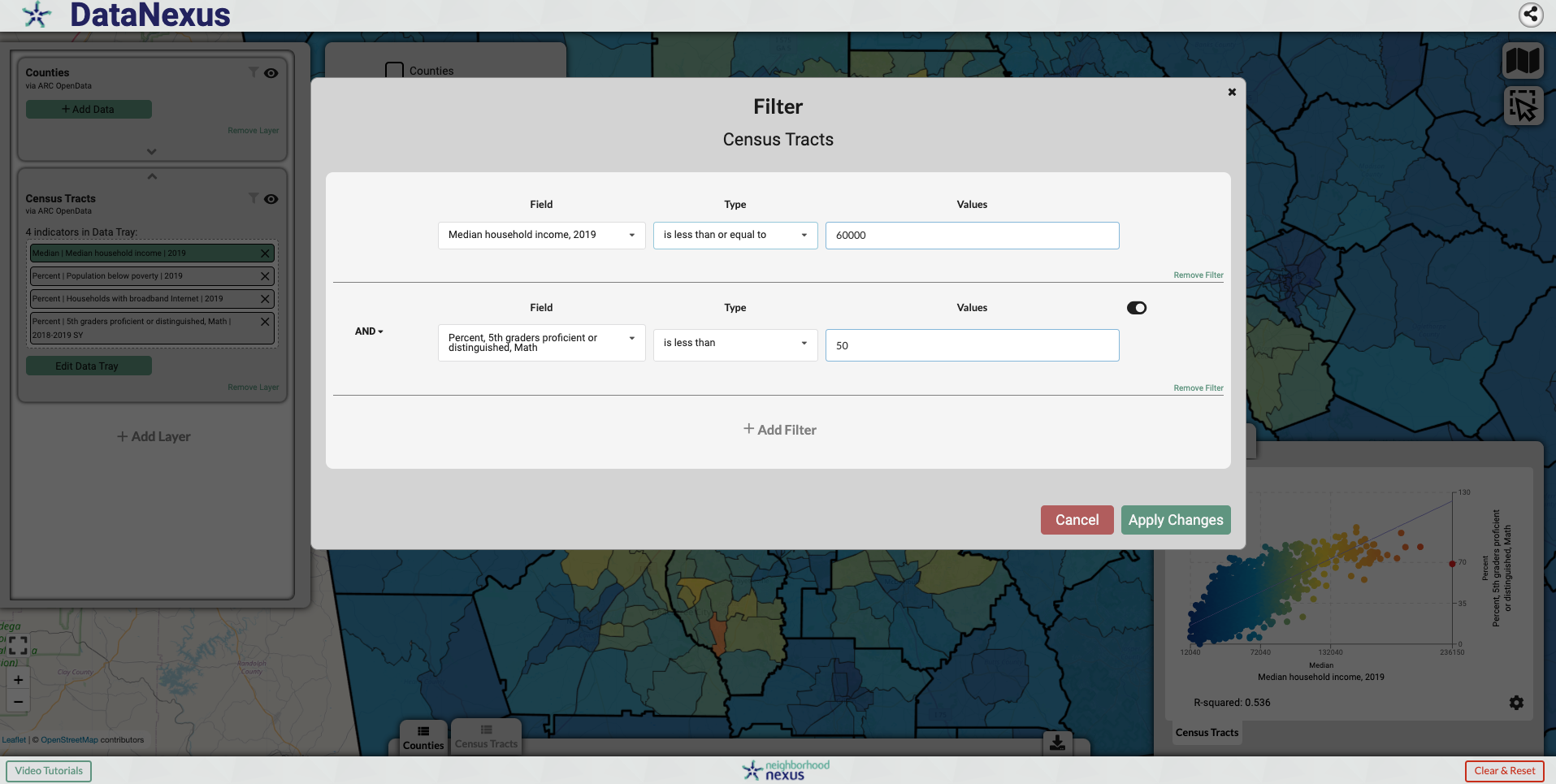 Filtering 
& Exporting
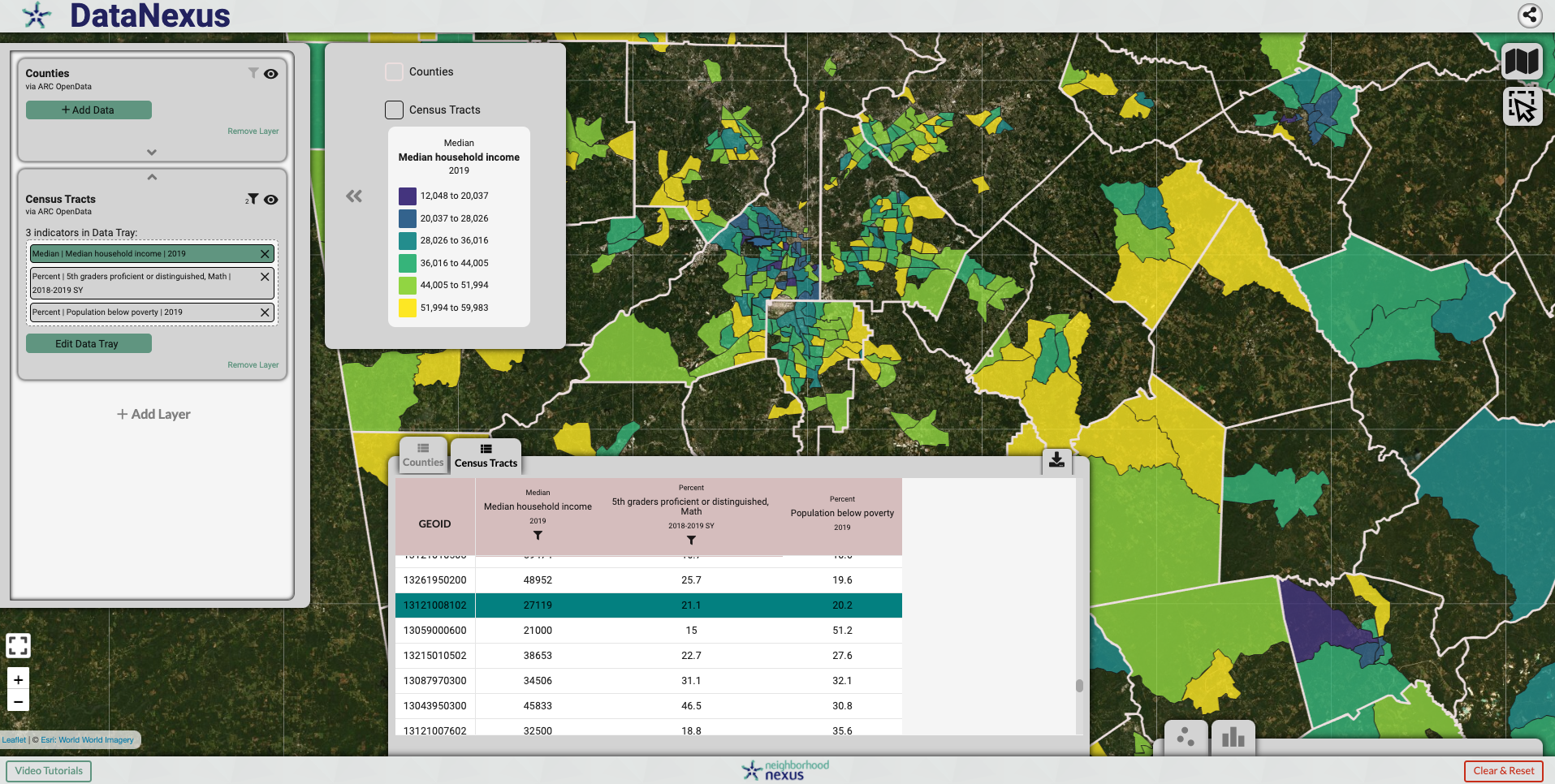 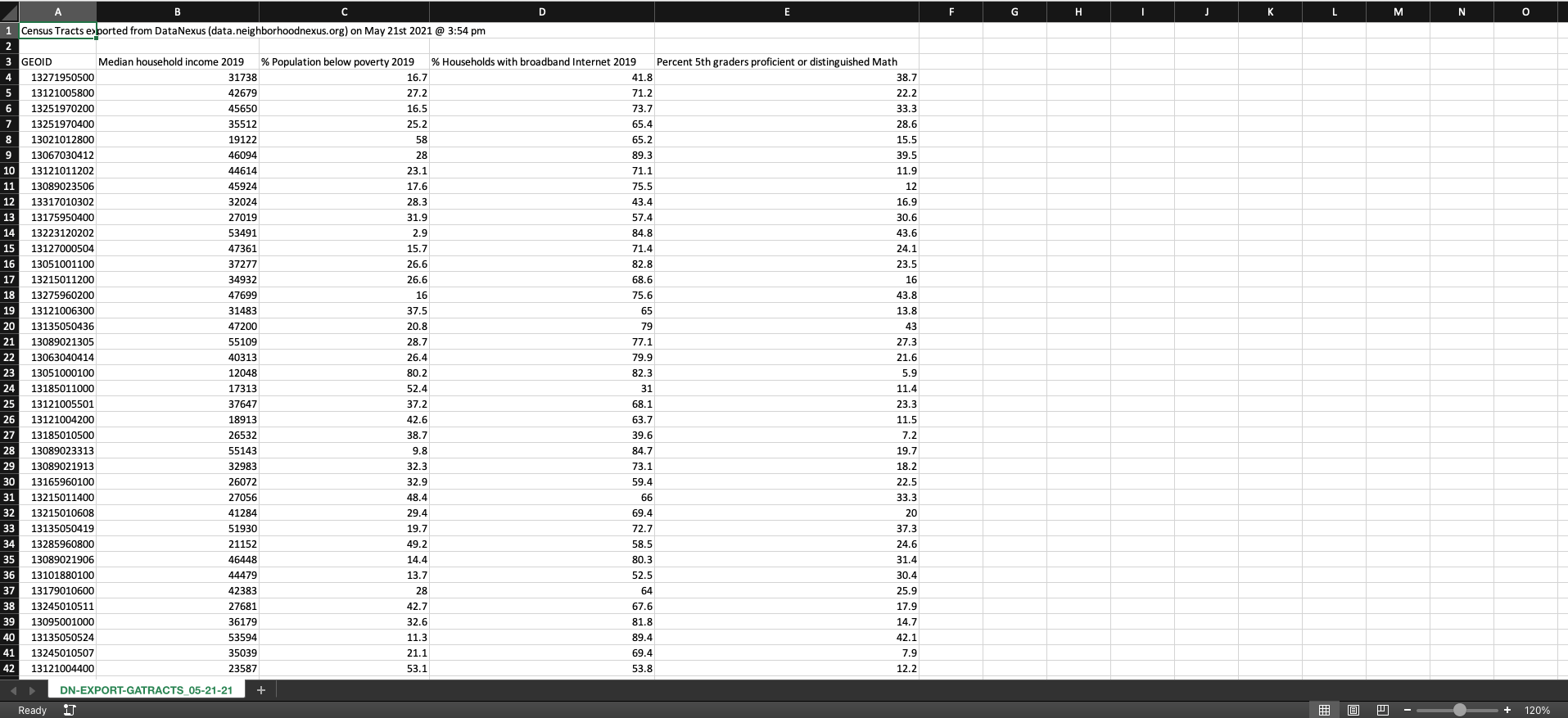 data.neighborhoodnexus.org
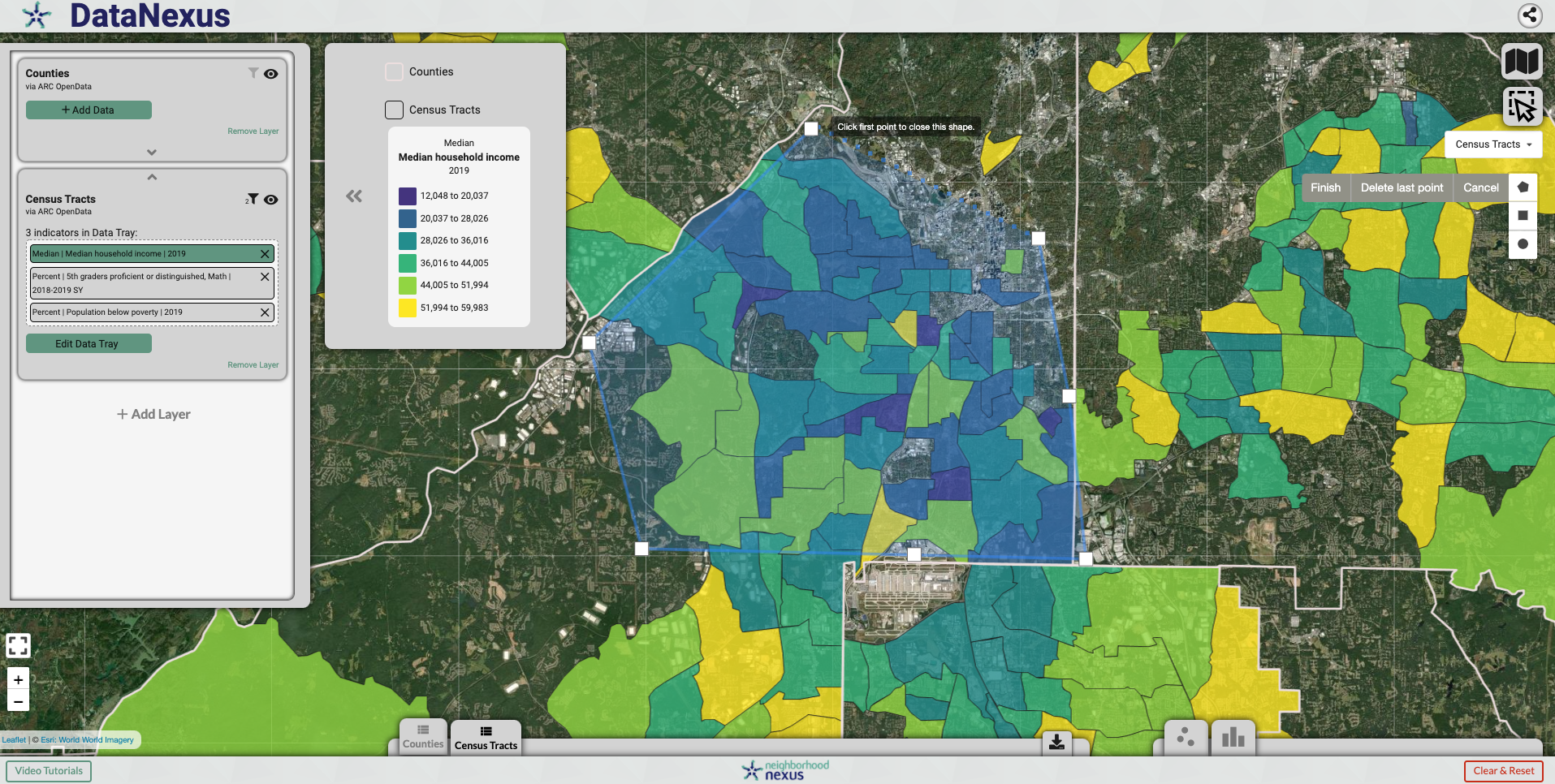 Creating Subsets
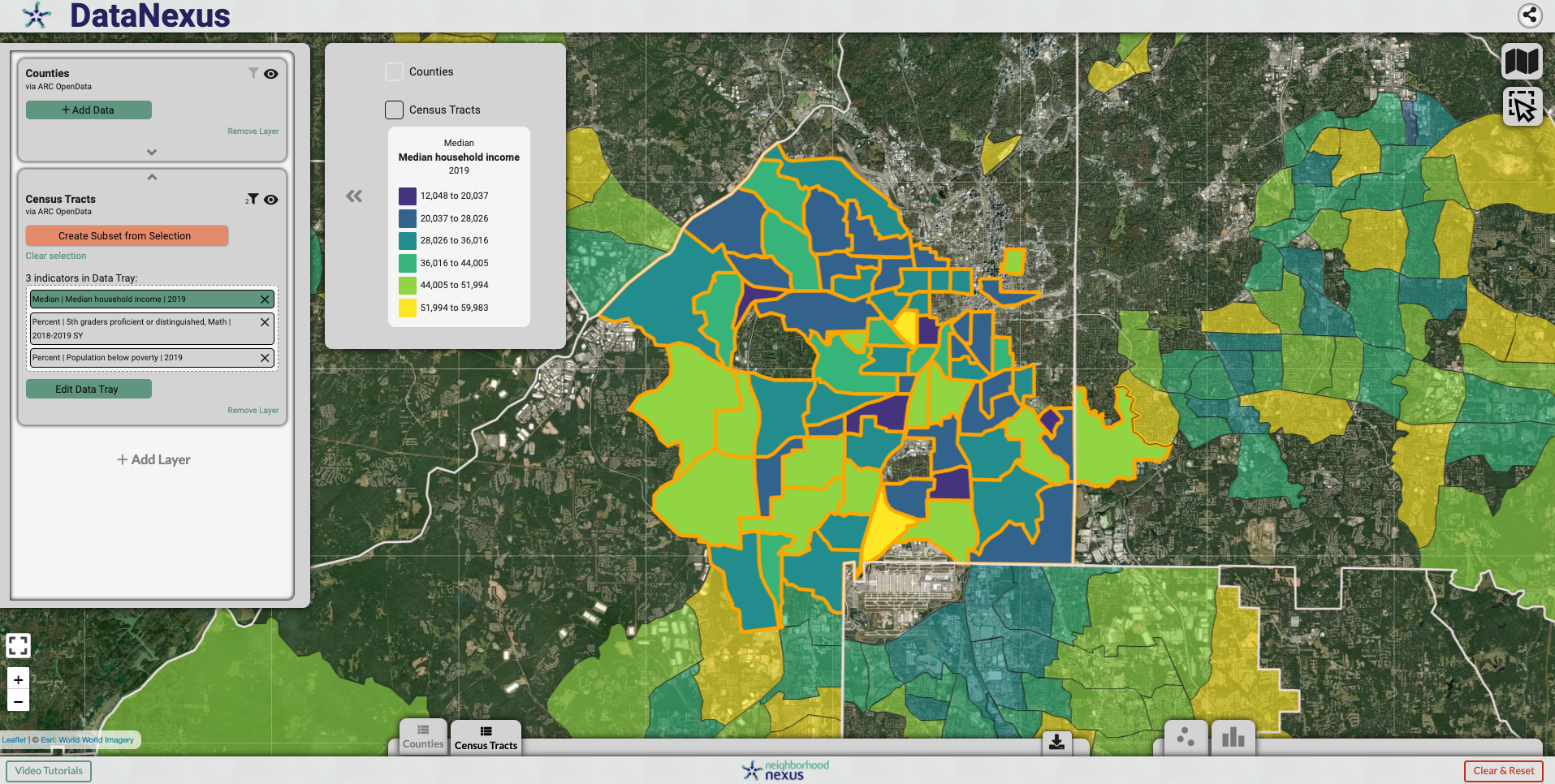 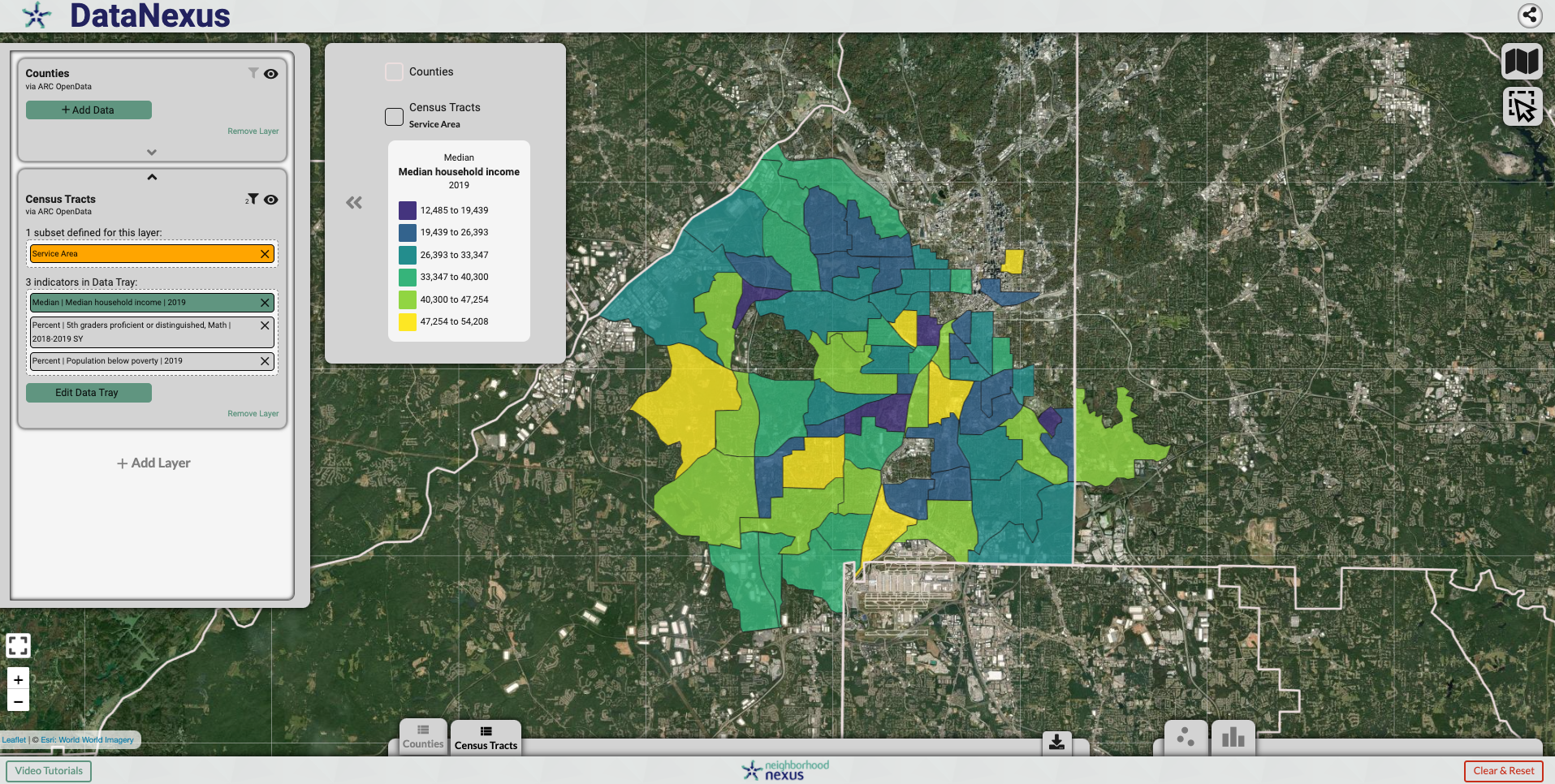 data.neighborhoodnexus.org
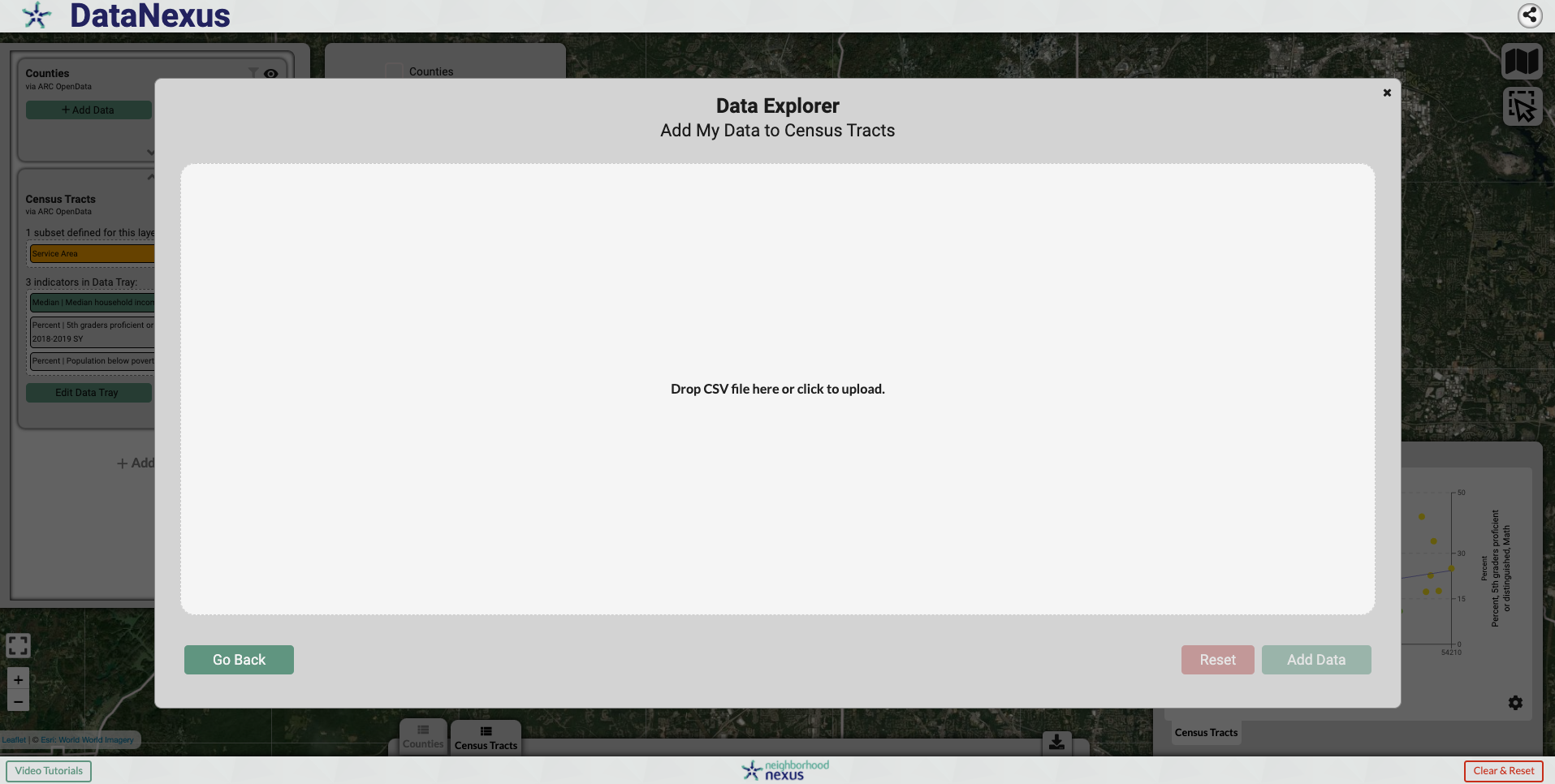 Uploading Data
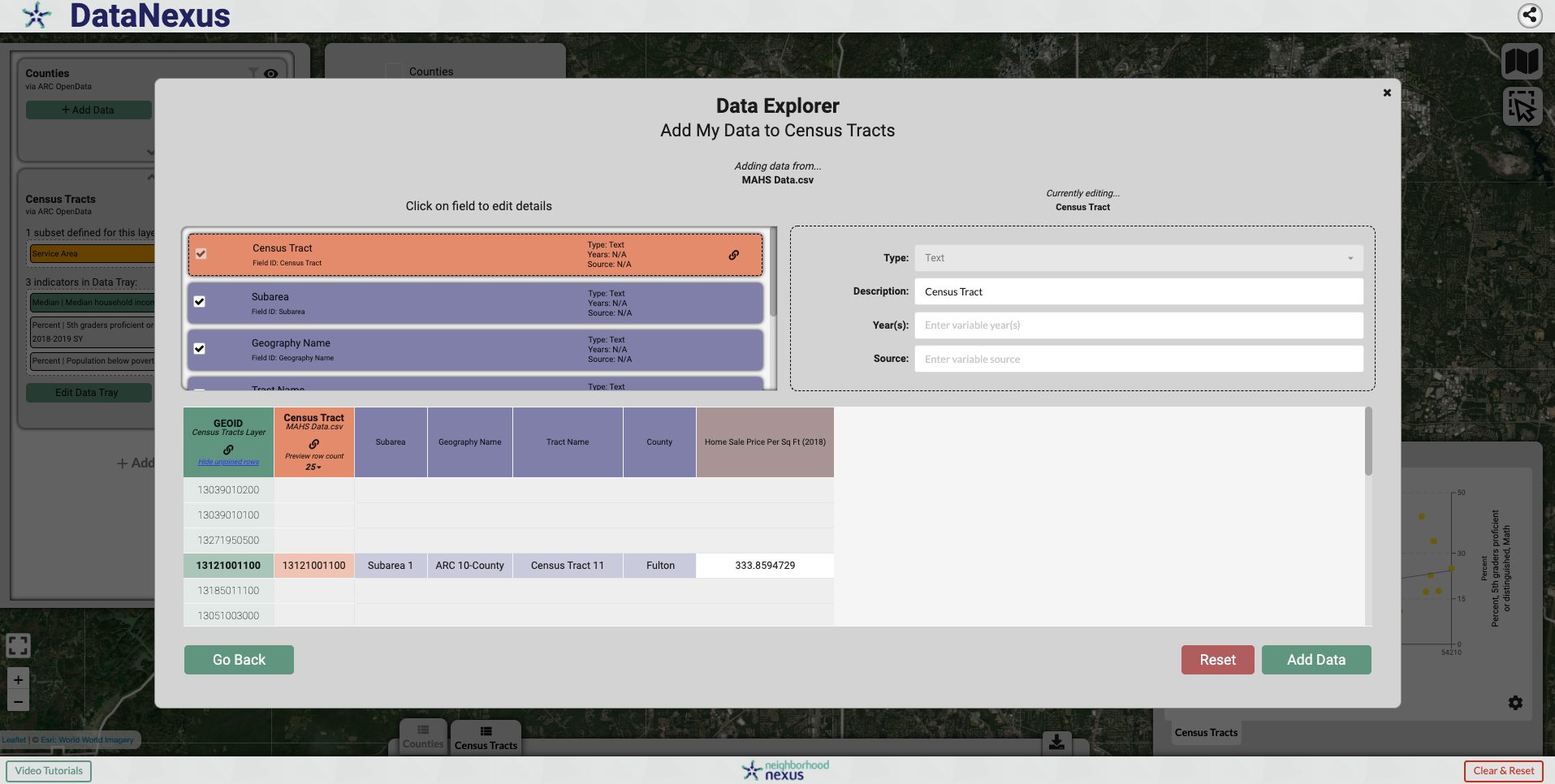 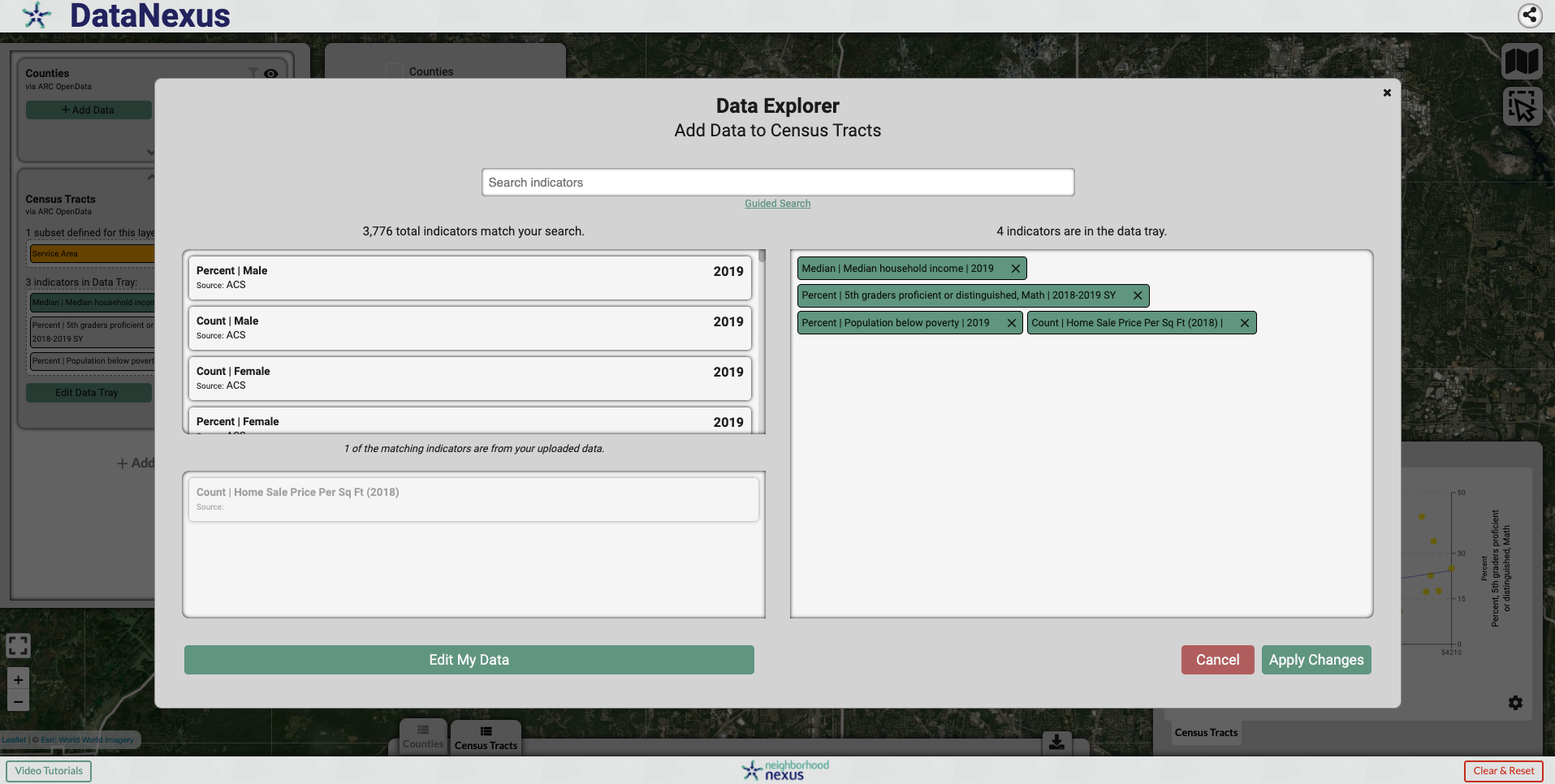 data.neighborhoodnexus.org
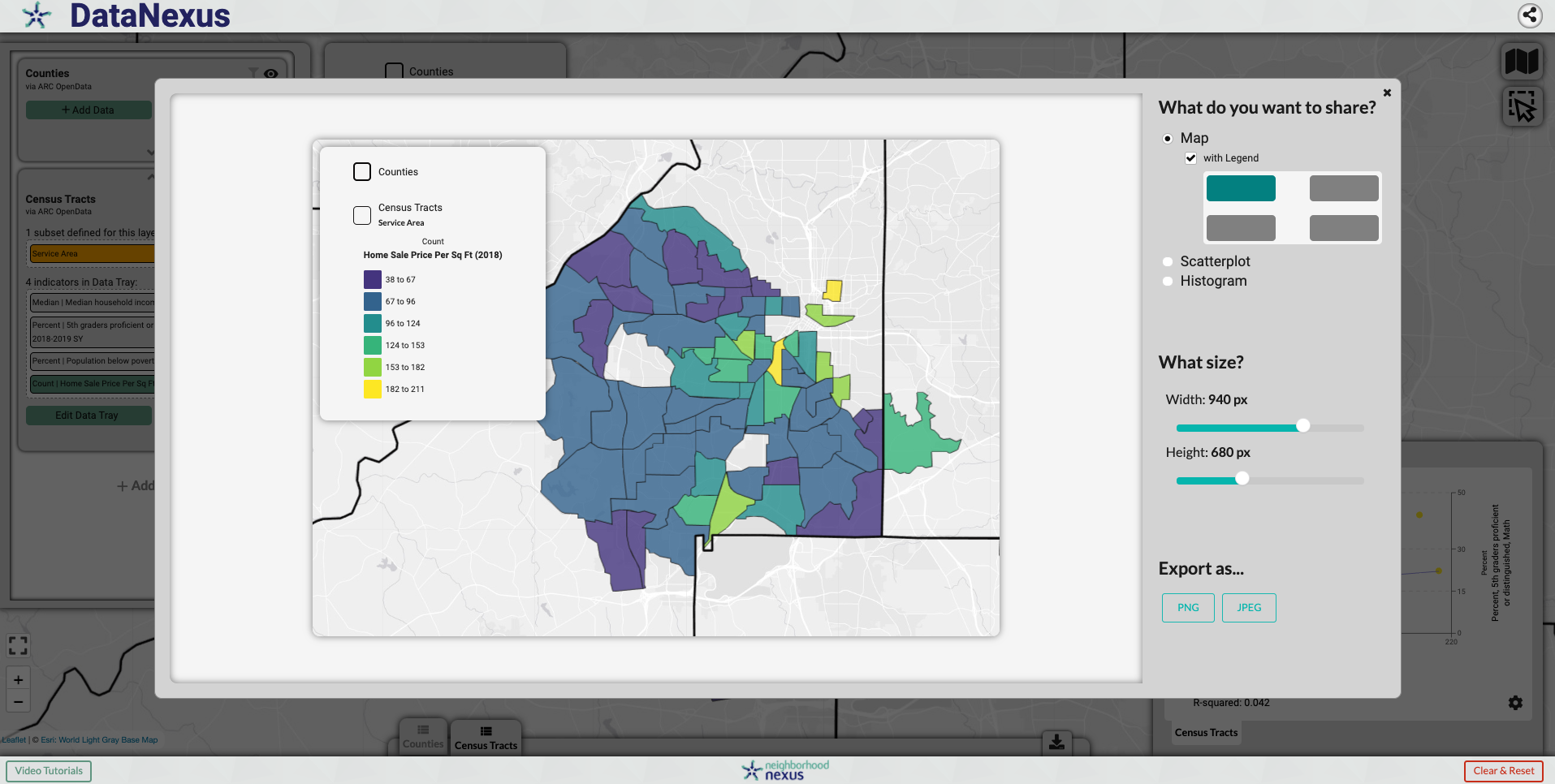 Sharing 
Map & Visualizations
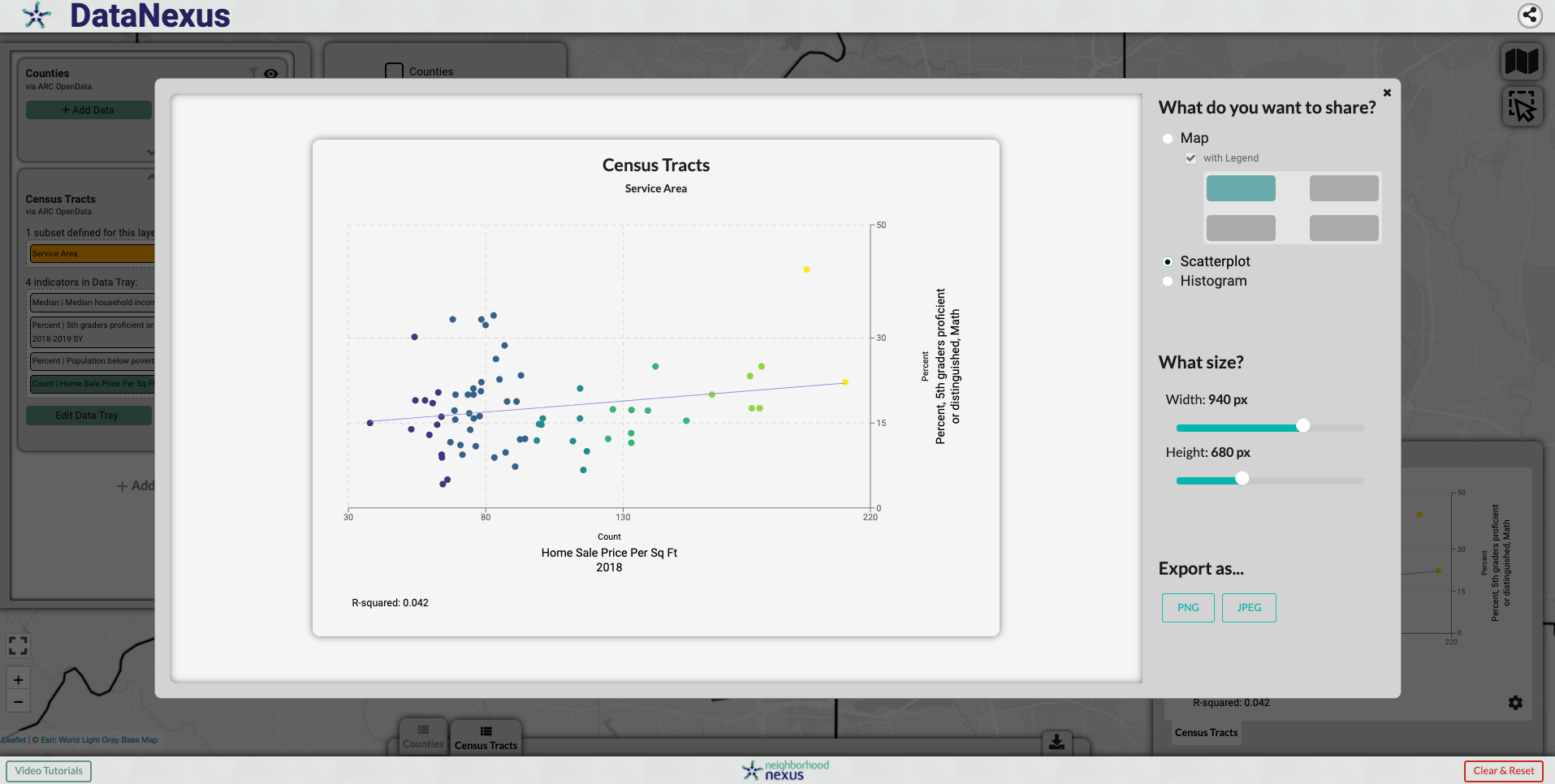 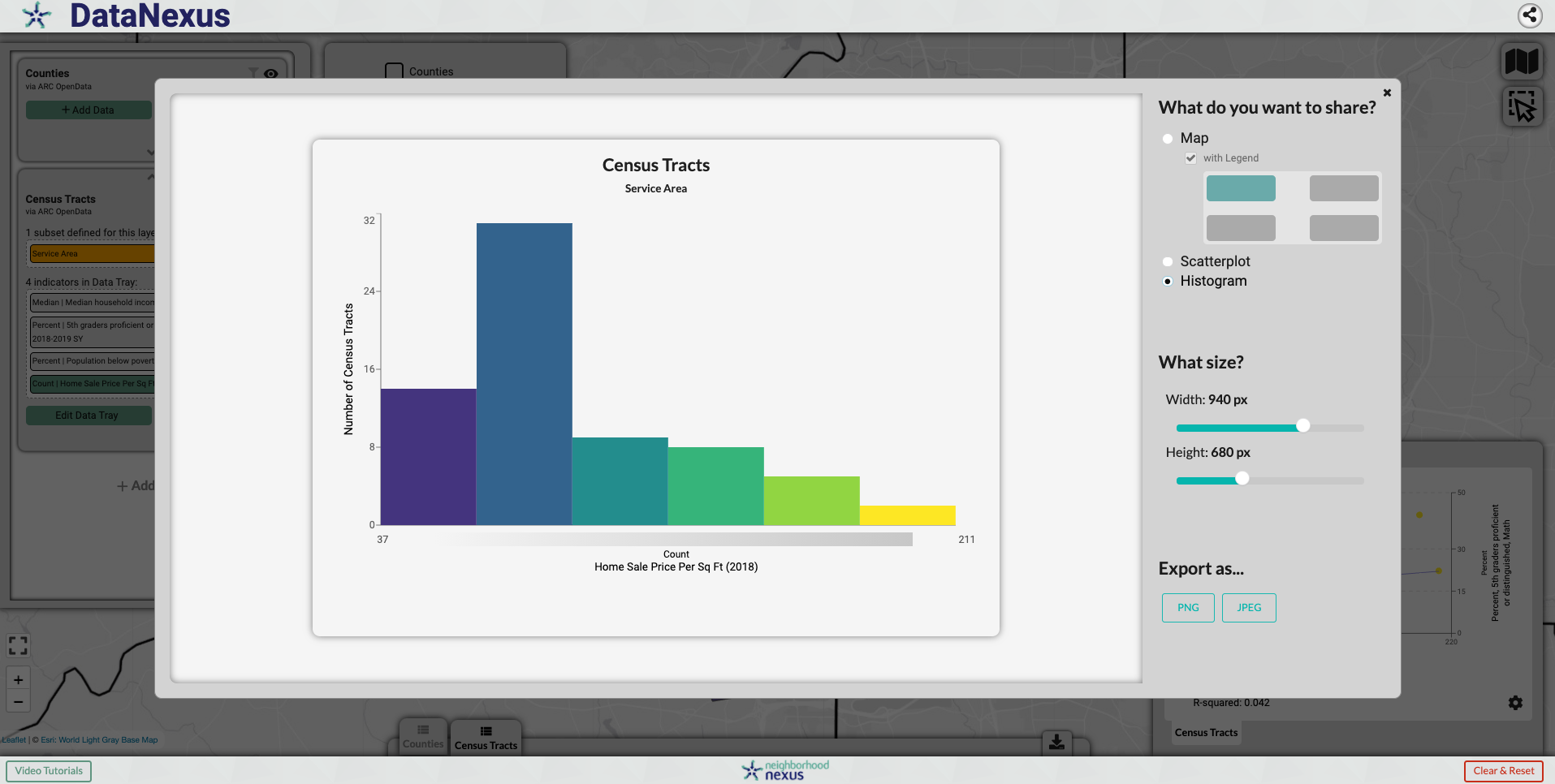 data.neighborhoodnexus.org